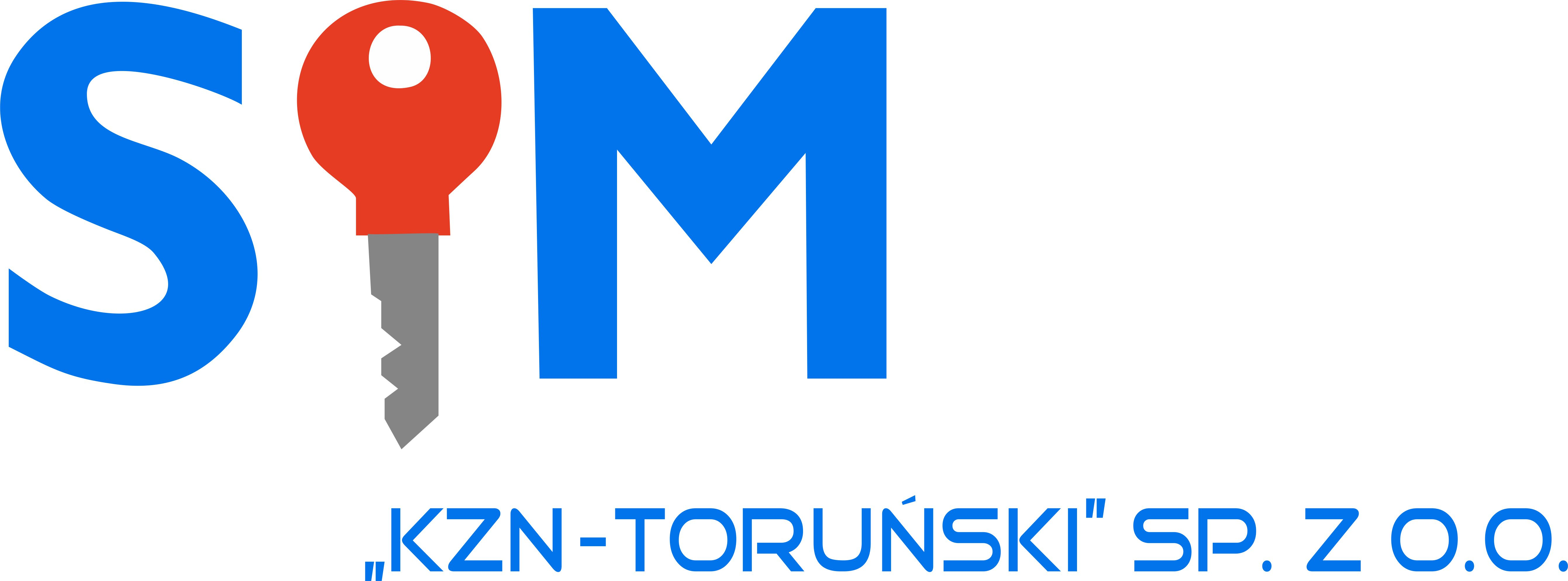 SIM „KZN-TORUŃSKI”SP. Z O.O.
Nabór najemców do zasobu SIM „KZN-Toruński” Sp. z o.o.
Toruń, 27.10.2022 r.
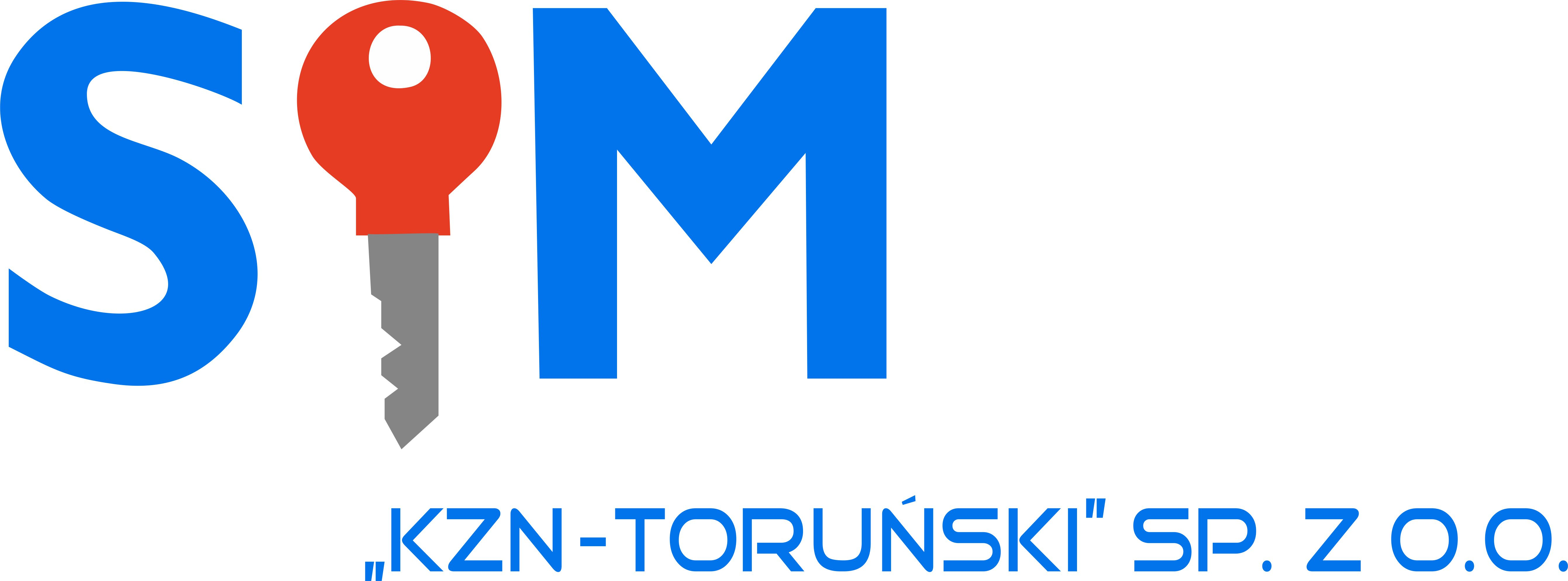 Dla kogo mieszkania w SIM?
Dla osób, które nie mają zdolności kredytowej, a mają tzw. “zdolność czynszową” – ustawa nie przewiduje minimalnego poziomu zarobków uprawniającego do skorzystania z najmu mieszkania. Na etapie weryfikacji wniosków o zawarcie umowy najmu istotne jest zbadanie potencjalnego najemnicy pod kątem –możliwości regularnego opłacania czynszu.
Dla osób, których dochody są zbyt wysokie, by przyznano im lokal komunalny;
Dla osób, które nie posiadają tytułu prawnego do lokalu mieszkalnego w tej samej miejscowości;
Źródło: www.kzn.gov.pl
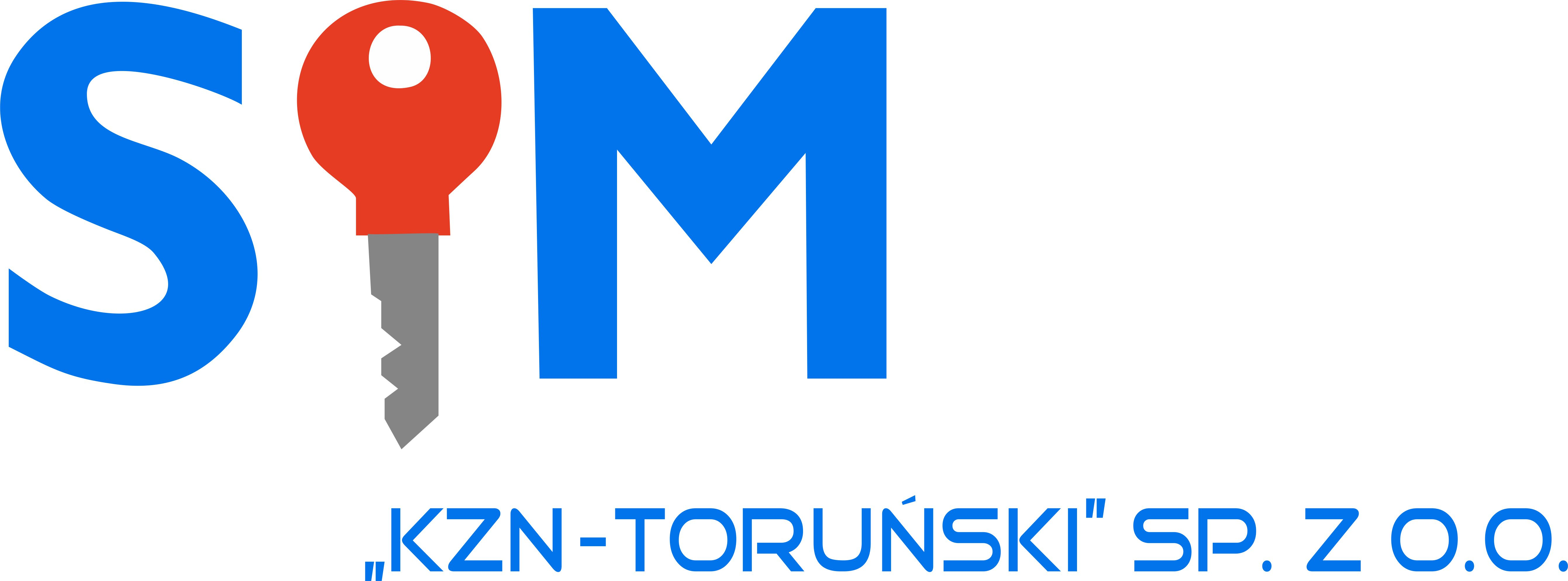 Korzyści z bycia najemcą SIM:
możliwość zamieszkania w SIM bez konieczności zaciągania wysokiego kredytu - umowa z SIM może jedynie obligować do wniesienia partycypacji w wysokości do 30% kosztów budowy lokalu mieszkalnego;
niższe stawki czynszu niż na rynku komercyjnym;
możliwość zmiany umowy najmu:na umowę najmu z dojściem do własności (uzyskanie własności mieszkania w perspektywie lat).

     Źródło: www.kzn.gov.pl
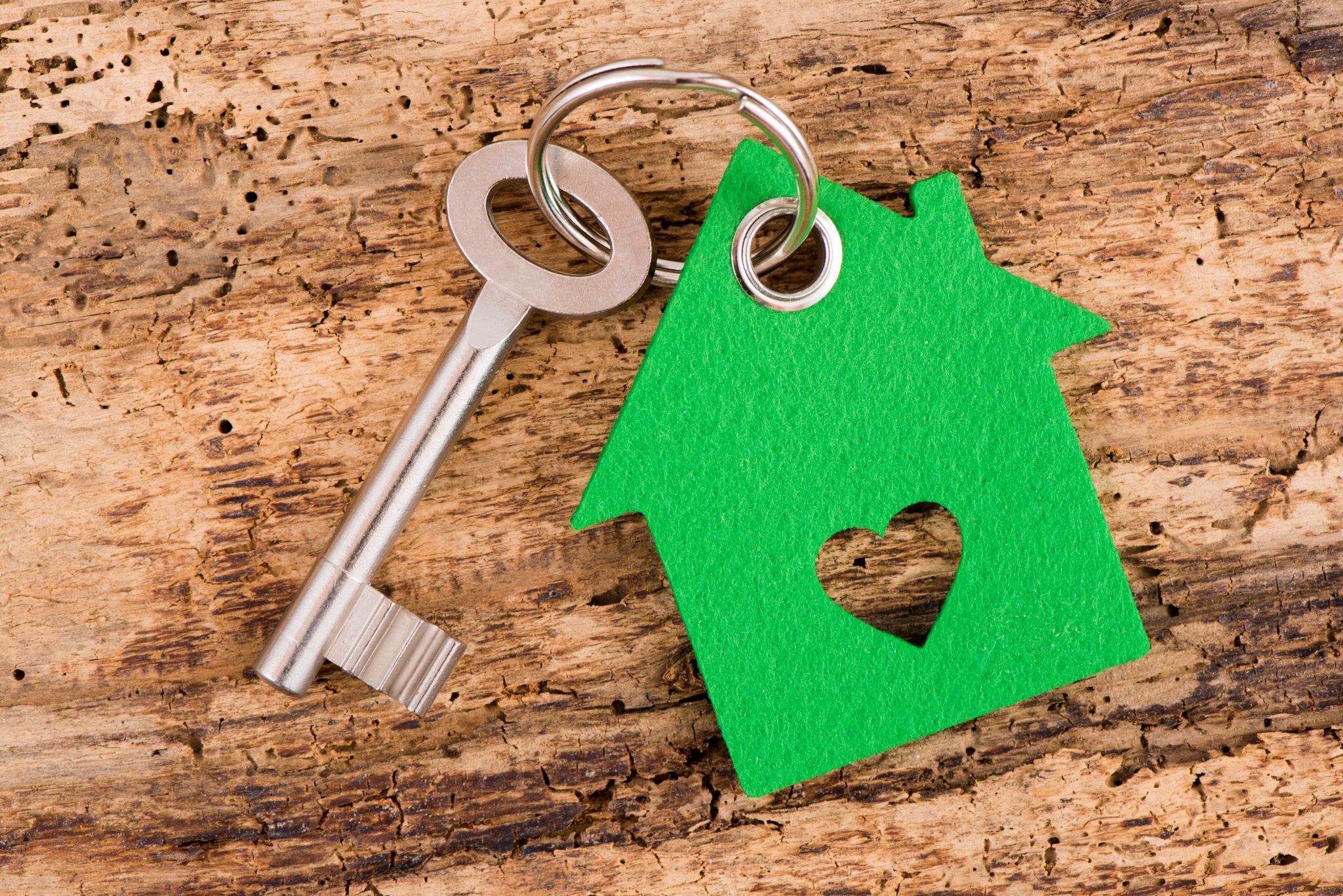 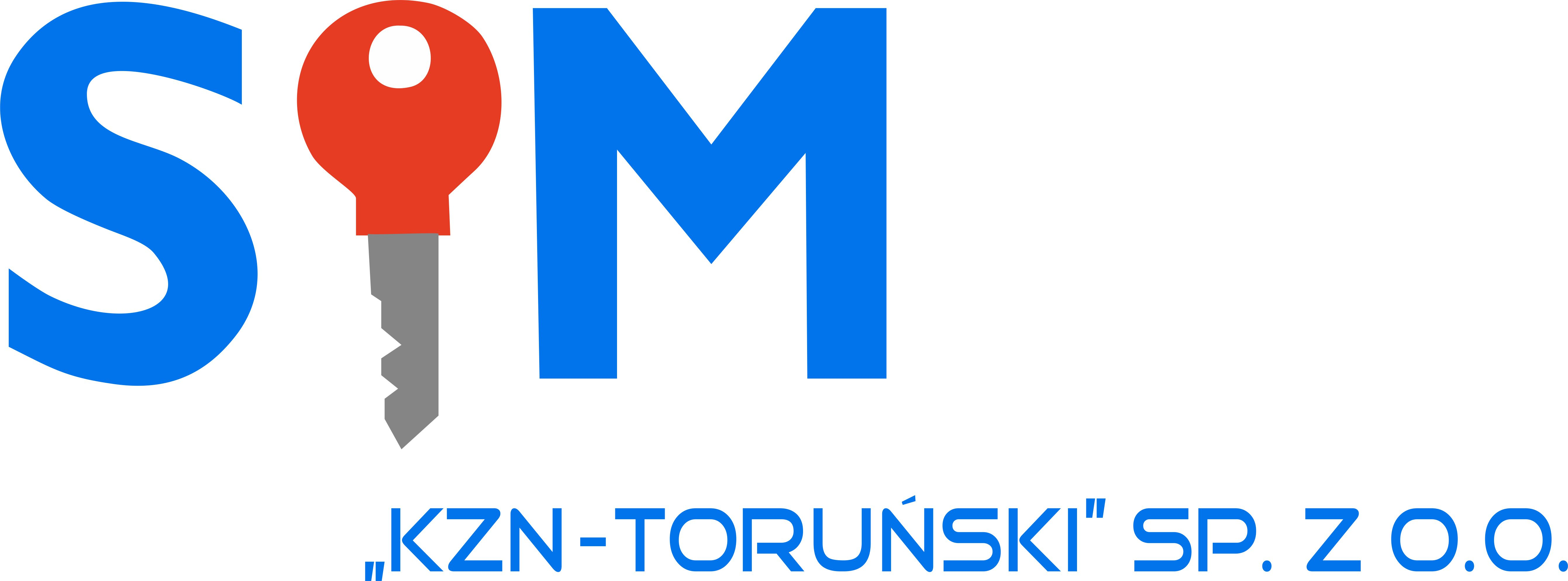 Atrakcyjny model finansowania
Model finansowania, dzięki któremu stawki czynszu w mieszkaniach SIM są niższe niż na rynku komercyjnym (do 4% wartości odtworzeniowej lokalu mieszkalnego), dzięki:
preferencyjnemu kredytowi udzielanemu SIM przez Bank Gospodarstwa Krajowego (BGK) (odsetki od tych kredytów wykupuje Skarb Państwa, dzięki temu BGK może zaoferować niższe oprocentowanie);
partycypacji (wkładowi) najemców – maksymalnie do 30% 

(w przypadku zasobu SIM „KZN-Toruński” Sp. z o.o. – partycypacja na poziomie 15% lub 20 %)
Źródło: www.kzn.gov.pl
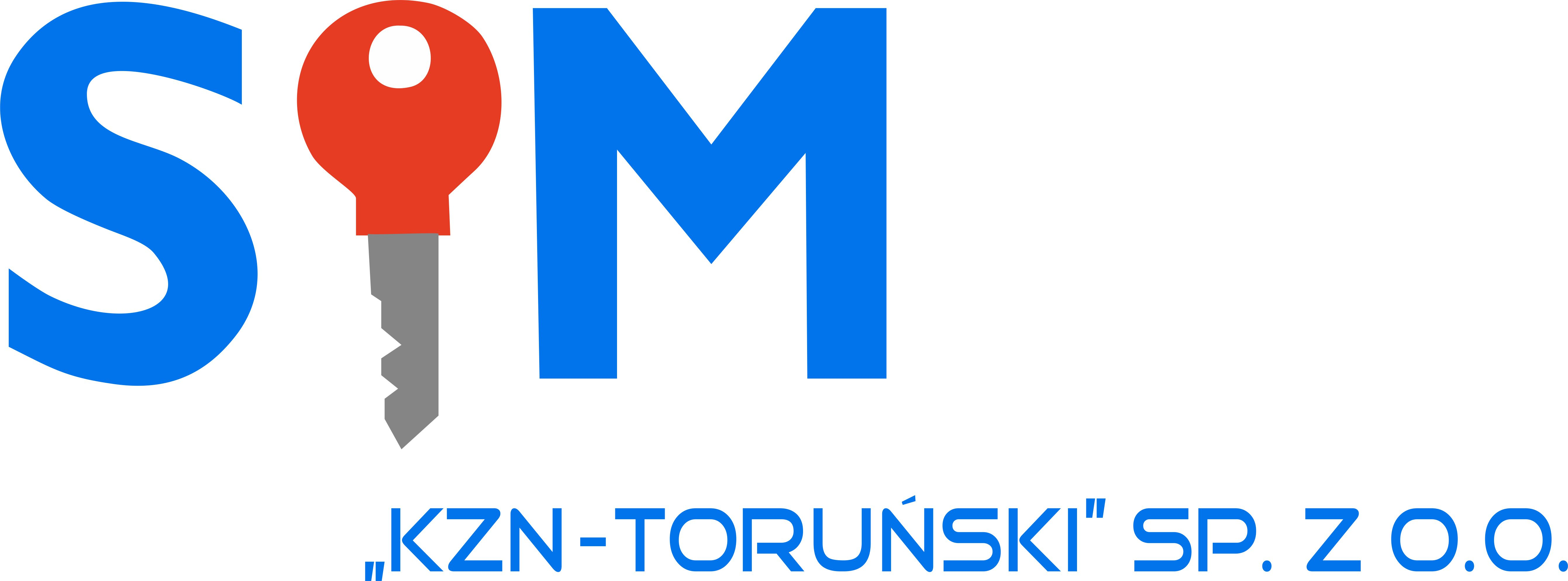 Partycypacja w kosztach inwestycji - § 11 ust 1, 2 Umowy SIM „KZN-Toruński” Sp. z o.o.
Ust. 1 „W celu sfinansowania kosztów realizacji inwestycji Spółka może zawierać z osobami wyłonionymi w toku naboru, umowy w sprawie partycypacji.”
Ust. 2 „Z wnioskiem o zmianę dotychczasowej umowy najmu na umowę najmu instytucjonalnego z dojściem do własności uwzględniającej rozliczenie partycypacj może wystąpić najemca będący osobą fizyczną i spełniający wymogi przepisów prawa, pod warunkiem, że partycypował w kosztach budowy lokalu w wysokości nie niższej niż:
1) 15% (piętnaście procent) kosztów budowy w przypadku lokalu wybudowanego w ramach inwestycji zlokalizowanego poza obszarem miasta będącego siedzibą wojewody lub sejmiku województwa albo miasta na prawach powiatu liczącego powyżej 100 tys. (sto tysięcy) mieszkańców,
2) 20% (dwadzieścia procent) kosztów budowy - w przypadku lokalu wybudowanego w ramach inwestycji zlokalizowanego w obszarze miasta będącego siedzibą wojewody lub sejmiku województwa albo miasta na prawach powiatu liczącego powyżej 100 tys. (sto tysięcy) mieszkańców.”
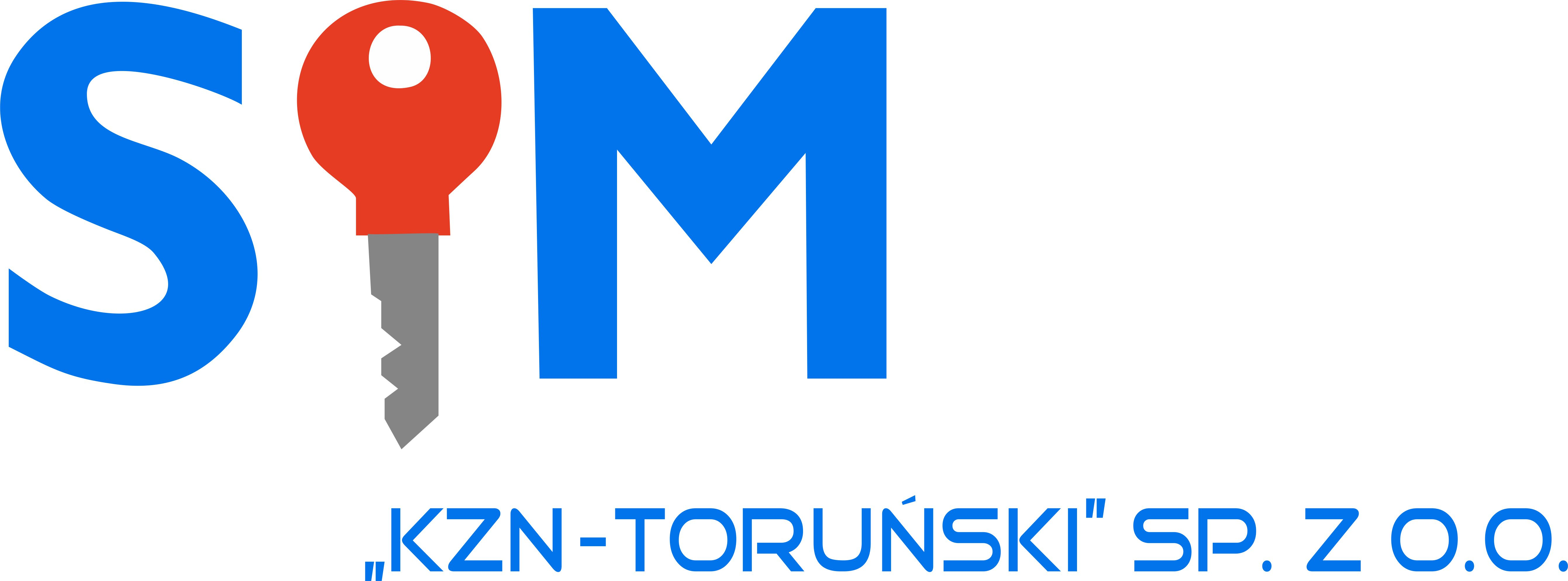 Pierwszy krok – przygotowanie projektu uchwały dot. naboru wniosków.
Podjęcie uchwały w sprawie zasad przeprowadzenia naboru wniosków o zawarcie umowy najmu lokali mieszkalnych położonych w danej miejscowości, utworzonych z udziałem Gminy, stanowiących własność SIM „KZN-Toruński” Sp. z o.o. przy udziale finansowego wsparcia Banku Gospodarstwa Krajowego w ramach Funduszu Dopłat”.
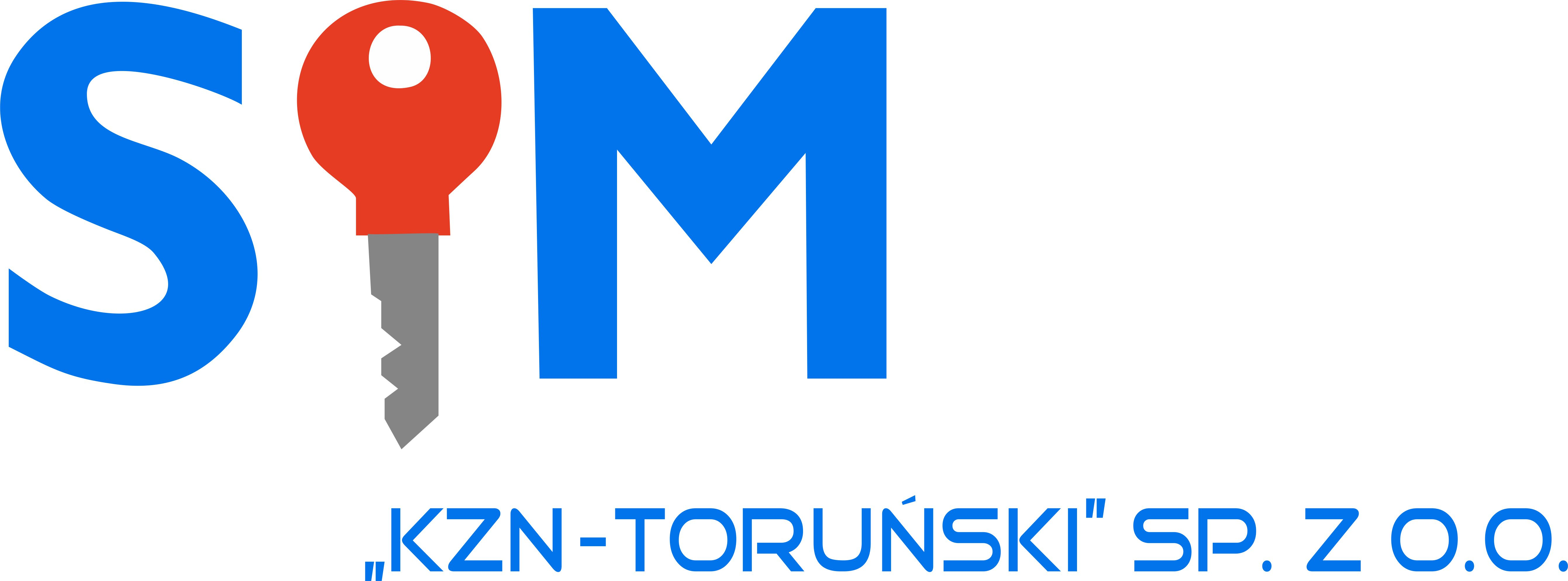 Uchwała powinna uwzględniać m.in. następujące zagadnienia:
Tryb i zasady regulujące nabór wniosków (dowolne w każdej gminie);
Kryteria i zasady przeprowadzenia oceny wniosków (kryteria ustawowe oraz opcjonalnie - kryteria lokalne).

W uchwale należy uwzględnić kryteria ustawowe wynikające z Ustawy z dnia 8 grudnia 2006 r. o finansowym wsparciu tworzenia lokali mieszanych na wynajem, mieszkań chronionych, noclegowni, schronisk dla osób bezdomnych, ogrzewalni i tymczasowych pomieszczeń (Dz. U. z 2022 poz.377) oraz warunki określone w Ustawie z dnia 26 października 1995 r. o społecznych formach rozwoju mieszkalnictwa (Dz.U. z 2021 r., poz. 2224, ze zm.).

Kryteria lokalne (opcjonalnie) – uwzględniające uwarunkowania przestrzenne, specyfikę lokalizacji oraz sytuację mieszkaniową w danej JST. Istotne jest zastosowanie kryteriów lokalnych w sytuacji – gdy liczba zaineresowanych najmem jest wyższa niż liczba mieszkań zaplanowanych  do realizacji.
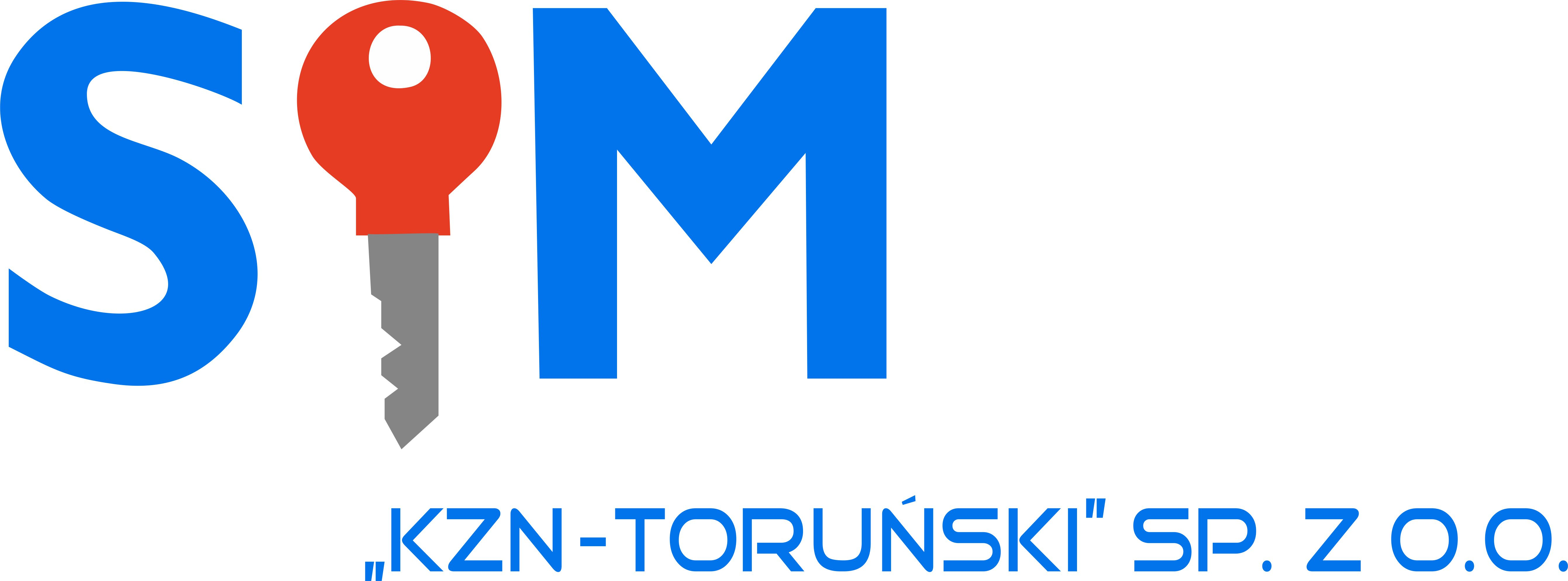 Ustawy z dnia 8 grudnia 2006 r. o finansowym wsparciu tworzenia lokali mieszkalnych…  (Dz. U. z 2022 poz.377)
Art. 7a. 1. „W przypadku gdy z realizacją przedsięwzięcia było związane zawarcie umowy (SIM-GMINA), inwestor inny niż gmina albo związek międzygminny wynajmuje lokal mieszkalny utworzony z udziałem gminy albo związku międzygminnego osobie fizycznej, wskazanej przez gminę albo związek międzygminny, jeżeli:
1) osoba fizyczna oraz osoby zgłoszone do wspólnego zamieszkania, w dniu objęcia lokalu, nie posiadają tytułu prawnego do innego lokalu mieszkalnego w tej samej miejscowości,
2) średni miesięczny dochód gospodarstwa domowego w roku poprzedzającym rok, w którym zawierana jest umowa najmu lokalu mieszkalnego, nie przekracza:
a) 75% w jednoosobowym gospodarstwie domowym,
b) 105% w dwuosobowym gospodarstwie domowym,
c) 145% w trzyosobowym gospodarstwie domowym,
d) 170% w czteroosobowym gospodarstwie domowym,
e) 170% w gospodarstwie domowym większym niż czteroosobowe,
powiększone o dodatkowe 35% na każdą kolejną osobę w gospodarstwie domowym
– iloczynu wysokości ostatnio ogłoszonego przeciętnego wynagrodzenia miesięcznego brutto w gospodarce narodowej w województwie, na terenie którego położony jest lokal mieszkalny, oraz współczynnika 1,2.
2. Wysokość przeciętnego wynagrodzenia miesięcznego brutto w gospodarce narodowej w województwach za ubiegły rok ustala się na podstawie obwieszczenia Prezesa Głównego Urzędu Statystycznego wydanego na podstawie art. 30 ust. 2 ustawy z dnia 26 października 1995 r. o społecznych formach rozwoju mieszkalnictwa.”
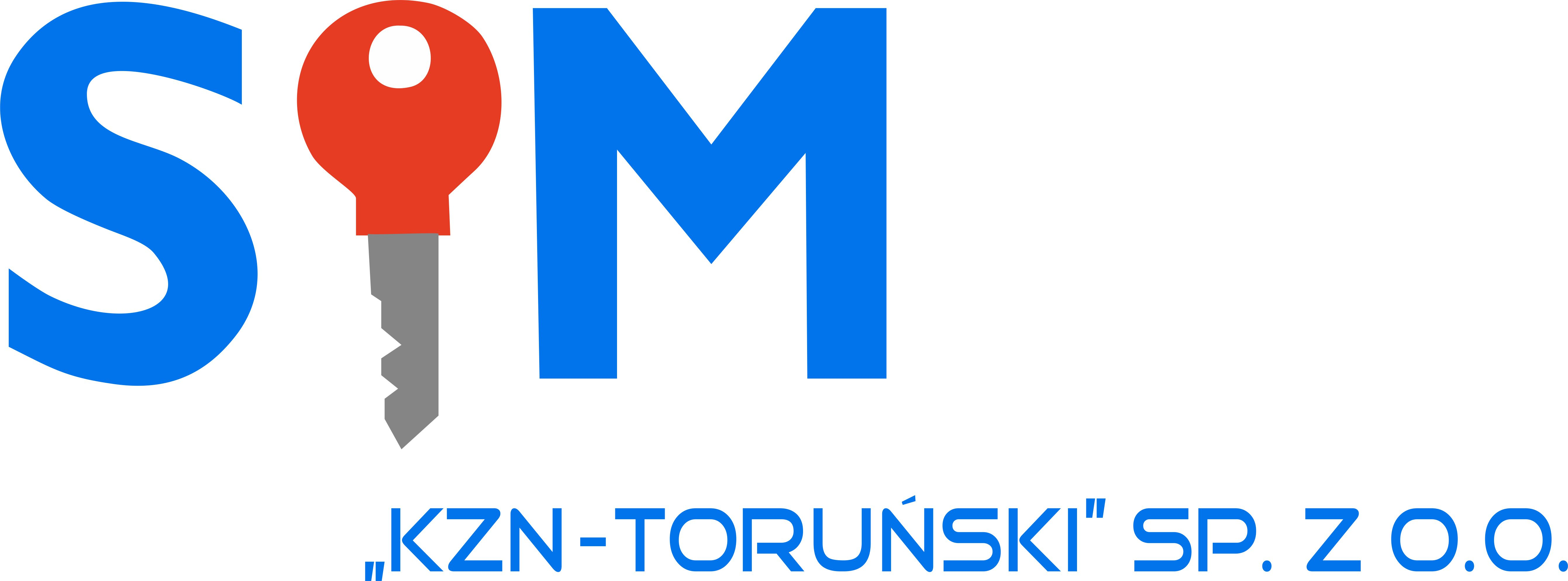 Ustawy z dnia 8 grudnia 2006 r. o finansowym wsparciu tworzenia lokali mieszkalnych…  (Dz. U. z 2022 poz.377)
Art. 5 ust. 3 „Szczegółowe kryteria wskazywania przez gminę albo związek międzygminny najemców lokali mieszkalnych spełniających warunki określone w art. 7a ust. 1, zapewniające pierwszeństwo w dostępie do lokali mieszkalnych utworzonych z udziałem gminy albo związku międzygminnego osobom będącym aktualnie najemcami lokali mieszkalnych wchodzących w skład mieszkaniowego zasobu gminy.”
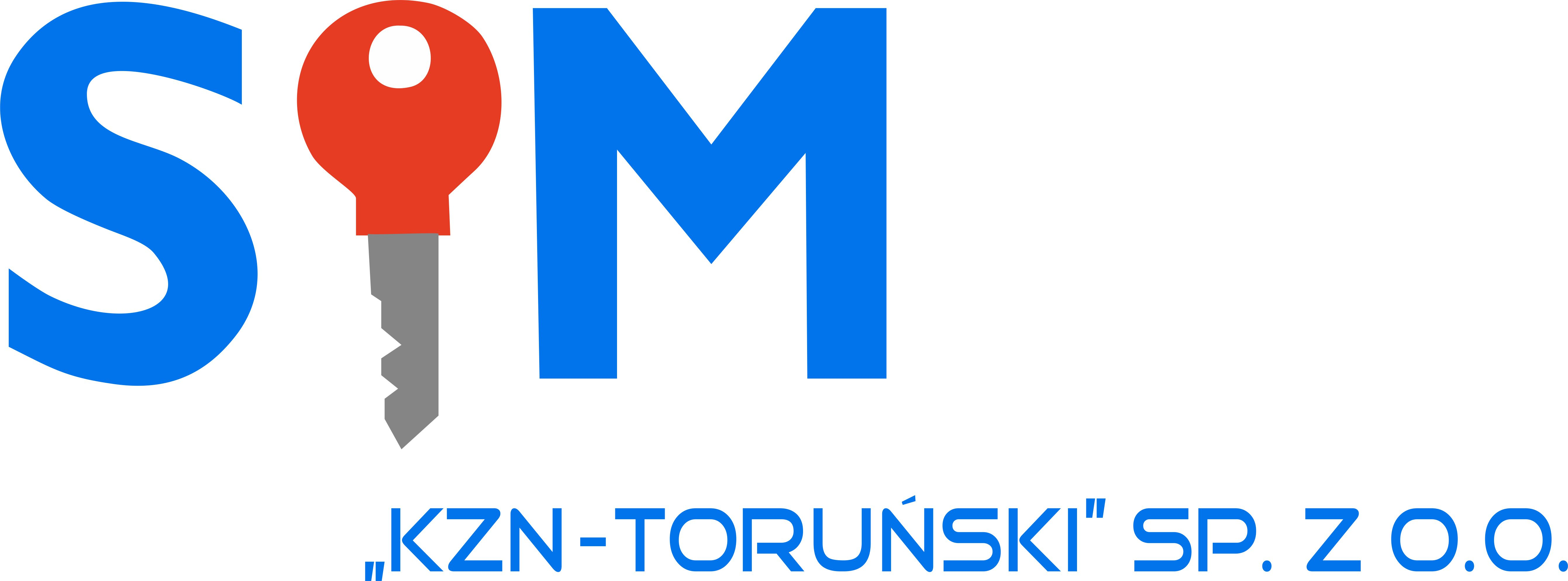 Umowa SIM „KZN-Toruński Sp. z o.o.„Zasady najmu lokali mieszkalnych”
Zgodnie z zapisami umowy § 10 ust. 7, ust. 8. oraz ust. 9 Umowy SIM „KZN-Toruński” Sp. z o.o.:

ust. 7 „Przydział lokali mieszkalnych poprzedza przeprowadzenie naboru, dokonywane przez Gminę , na terenie której realizowana  jest inwestycja. Po przeprowadzeniu naboru Gmina przekaże niezwłocznie Spółce listę najemców wraz z wnioskami o zawarcie umowy najmu.”
ust. 8 „Szczególne kryteria przydziału lokali mieszkalnych w ramach inwestycji, jak również warunki i zasady naboru, uchwalone są przez Gminę, na terenie której realizowana jest inwestycja, w ramach przysługującego jej osobistego uprawnienia. W uchwaleniu szczególnych kryteriów przydziału lokali mieszkalnych w ramach inwestycji Gmina może uwzględnić przepisy ustawy z dnia 20 lipca 2018 r. o pomocy państwa w ponoszeniu wydatków mieszkaniowych w pierwszych latach najmu mieszkania (Dz. U. z 2020 r. poz. 551, ze zm.).”
ust. 9 „Umowy SIM „KZN-Toruński” Sp. z o. o. : „W przypadku, gdy w wyniku naboru przeprowadzonego przez Gminę nie uda się zasiedlić wszystkich mieszkań w ramach inwestycji, nabór uzupełniający przeprowadza SIM. Dotyczy to też sytuacji wtórnego zasiedlenia lokali mieszkalnych.”
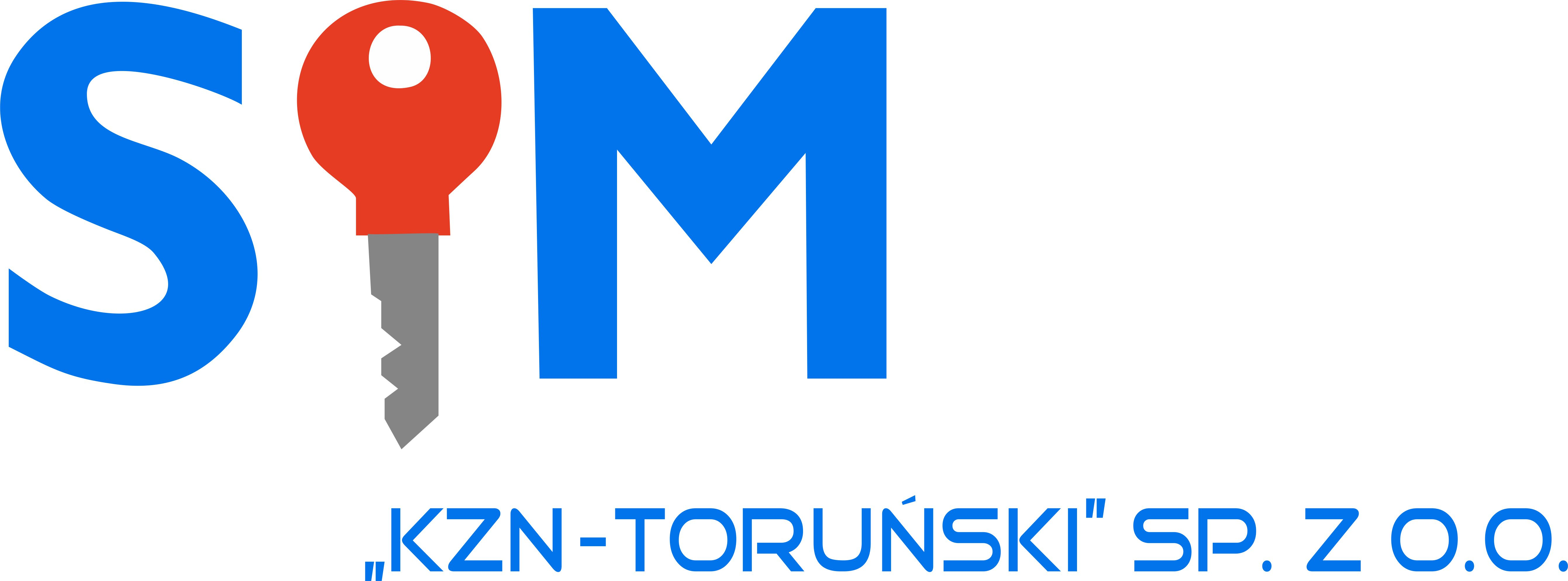 Wysokość czynszu w zasobie     SIM KZN-Toruński Sp. z o.o.
Wysokość czynszu wynika z wartości odtworzeniowej 1 m2 powierzchni użytkowej budynku.
Na obecny moment jest szacowana na podstawie kosztorysów inwestycyjnych opartych na koncepcjach arch.-budowlanych.
Na podstawie opracowanych projektów budowlanych, ponownie zostaną zlecone kosztorysy inwestorskie (styczeń 2023 r.) – przewidujemy wykazanie zbliżonych wartości z pierwszych kosztorysów. 
Dokładną wartość partycypacji dla każdego lokalu poznamy dopiero po rozstrzygnięciu postępowania przetargowego na roboty budowlane.
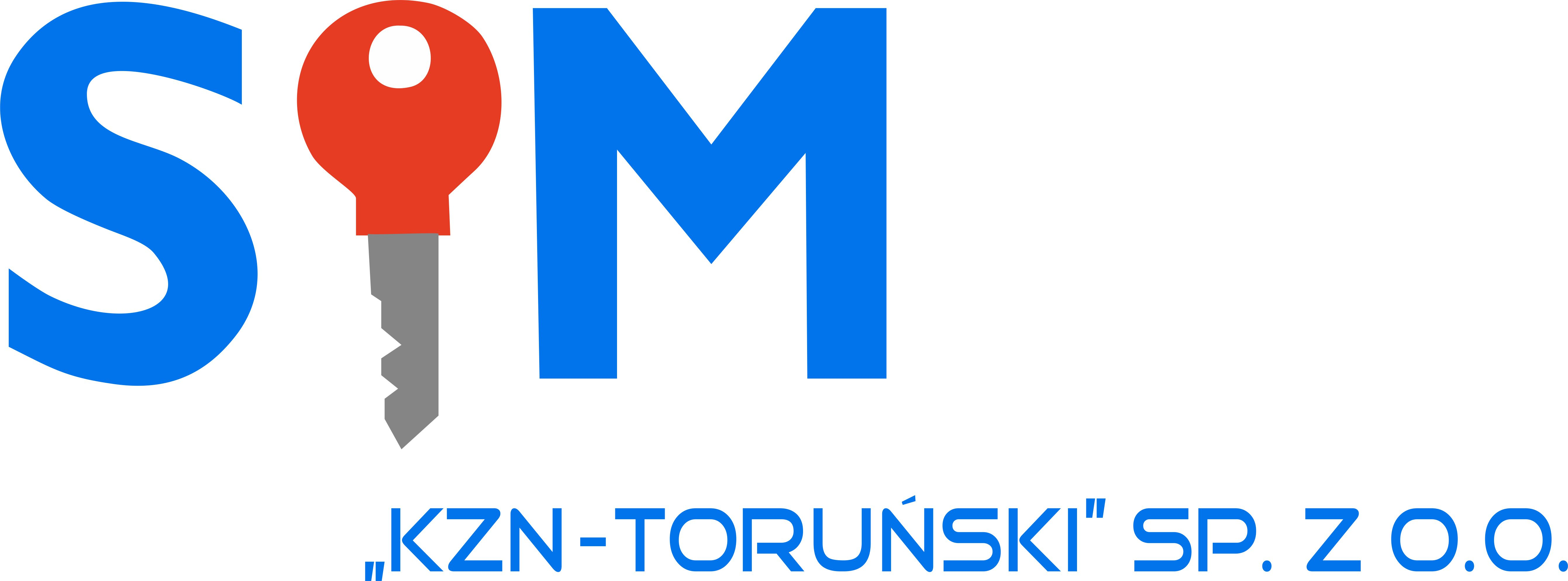 Mieszkania w zasobie SIM „KZN-Toruński” Sp. z o.o. -  wyposażenie
Pokoje – podłogi wykończone panelami; 
Kuchnia – czteropaleniskowa kuchenka, zlewozmywak;
Łazienka: - armatura łazienkowa: kabina natryskowa, umywalka, misa ustępowa, podłogi wykończone płytkami gresowymi.
Ściany i sufity pokryte powłokami malarskimi – w kolorze białym.

Najemca będzie mógł zamieszkać w przedmiotowym zasobie mieszkaniowym bez konieczności przeprowadzenia prac wykończeniowych.
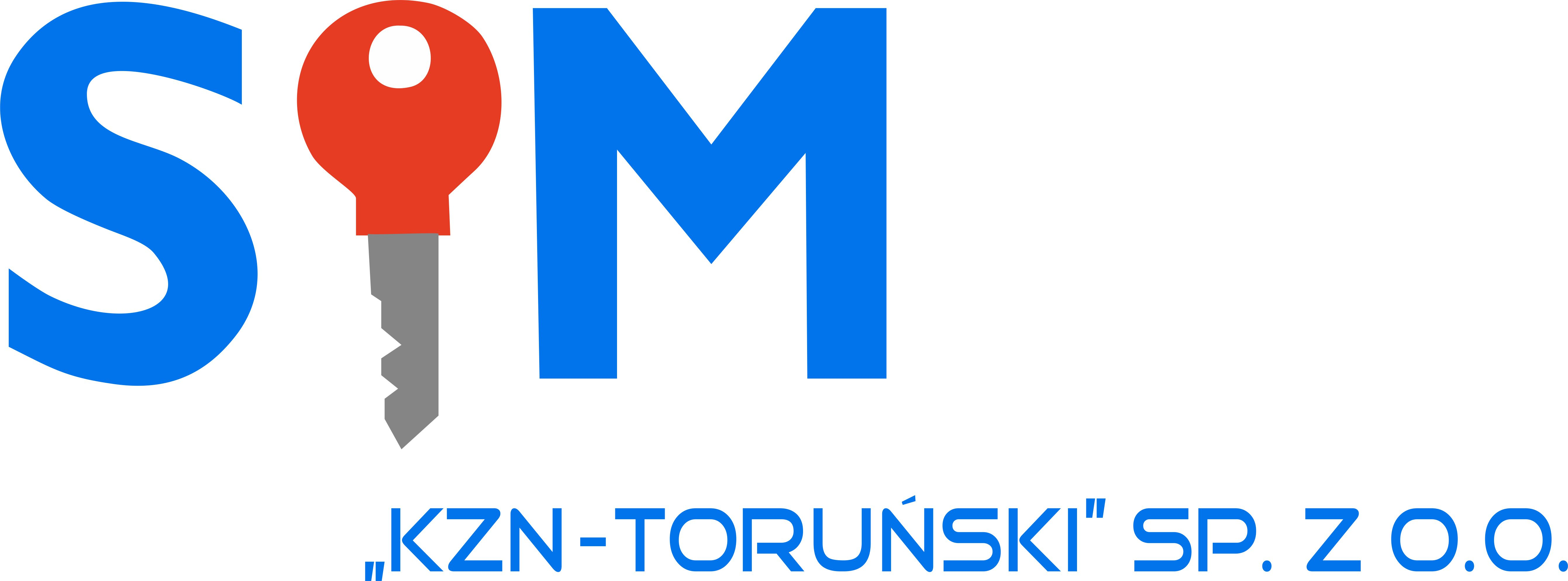 Przewidywana procedura wyłonienia najemców
Treść ogłoszenia o naborze;
Wniosek;
Deklaracja o dochodach lub oświadczenie o dochodzie;
Informacja o nieprzekraczalnym dochodzie maksymalnym;
Uchwała dot. naboru.

Dokumenty ww. wymienione są jedynie przykładem dla przedmiotowej procedury. 


JST powinny dostosować dokumenty w naborze do własnych potrzeb mieszkaniowych.
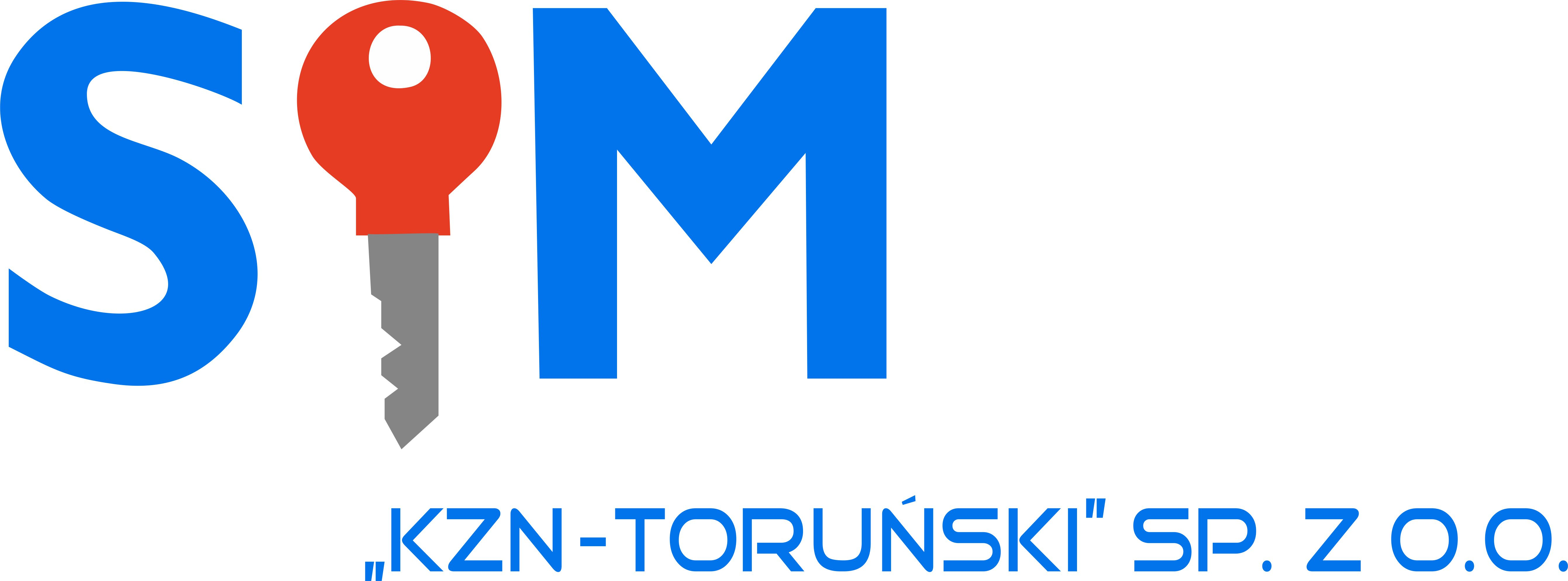 Ogłoszenie o naborze
W pierwszej kolejności nabory będą prowadzone przez gminy, na terenie których będą budowane nieruchomości.
Ogłoszenie o naborze zostanie umieszczone na stronie internetowej  gminy, stronie internetowej SIM „KZN-Toruński” Sp. z o.o. oraz na portalach społecznościowych. 
Zgodnie z zapisami umowy § 10 ust. 9 Umowy Spółki SIM „KZN-Toruński” z ograniczoną odpowiedzialnością: „W przypadku, gdy w wyniku naboru przeprowadzonego przez Gminę nie uda się zasiedlić wszystkich mieszkań w ramach inwestycji, nabór uzupełniający przeprowadza SIM. Dotyczy to też sytuacji wtórnego zasiedlenia lokali mieszkalnych.
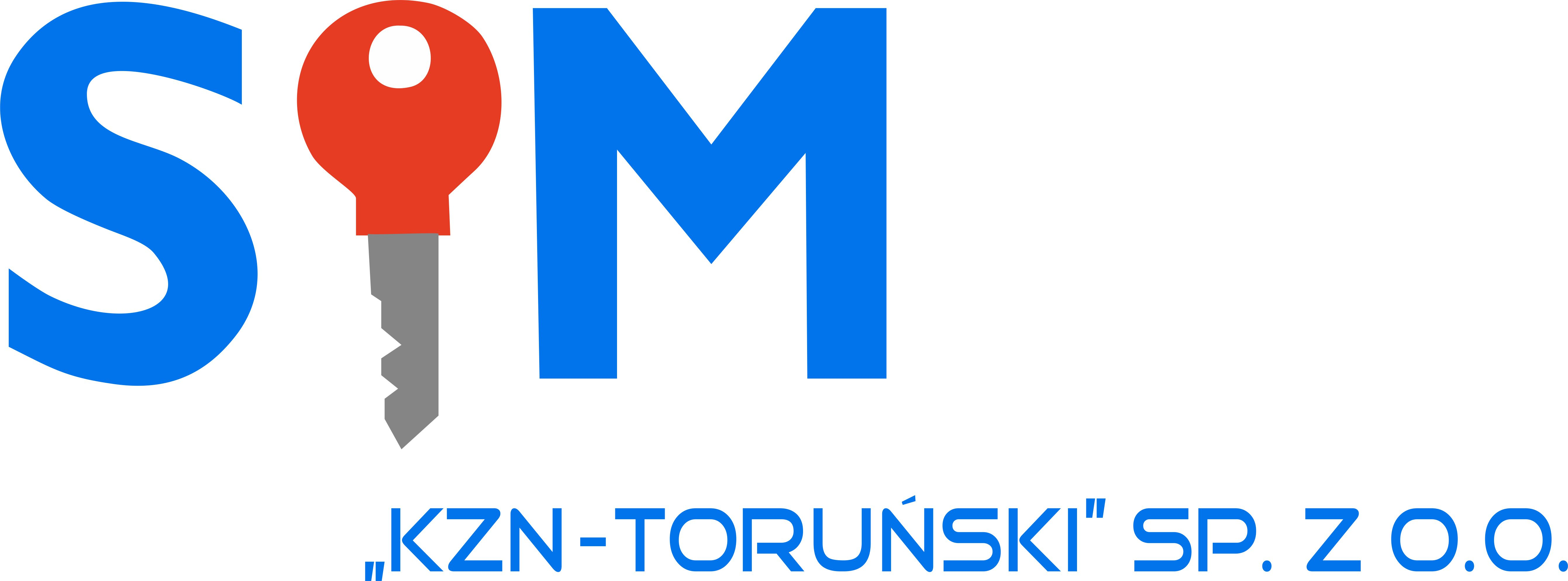 JST przystępujące do przekazania gruntu aportem
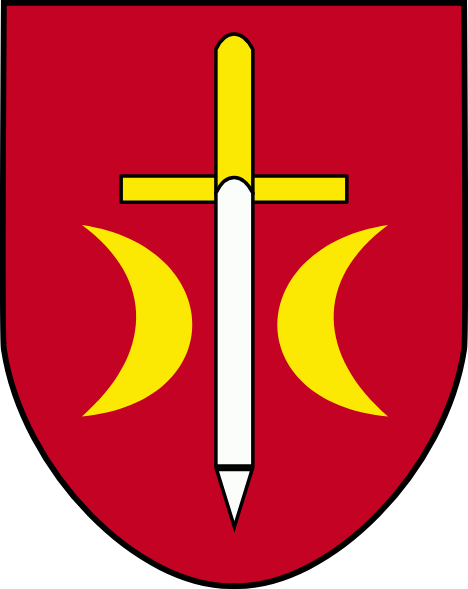 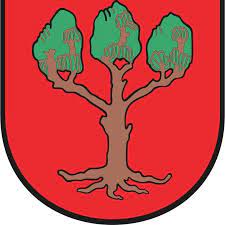 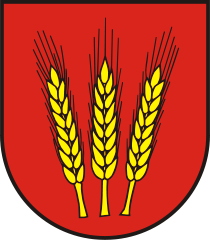 Jabłonowo Pomorskie
Świecie nad Osą
Lubraniec
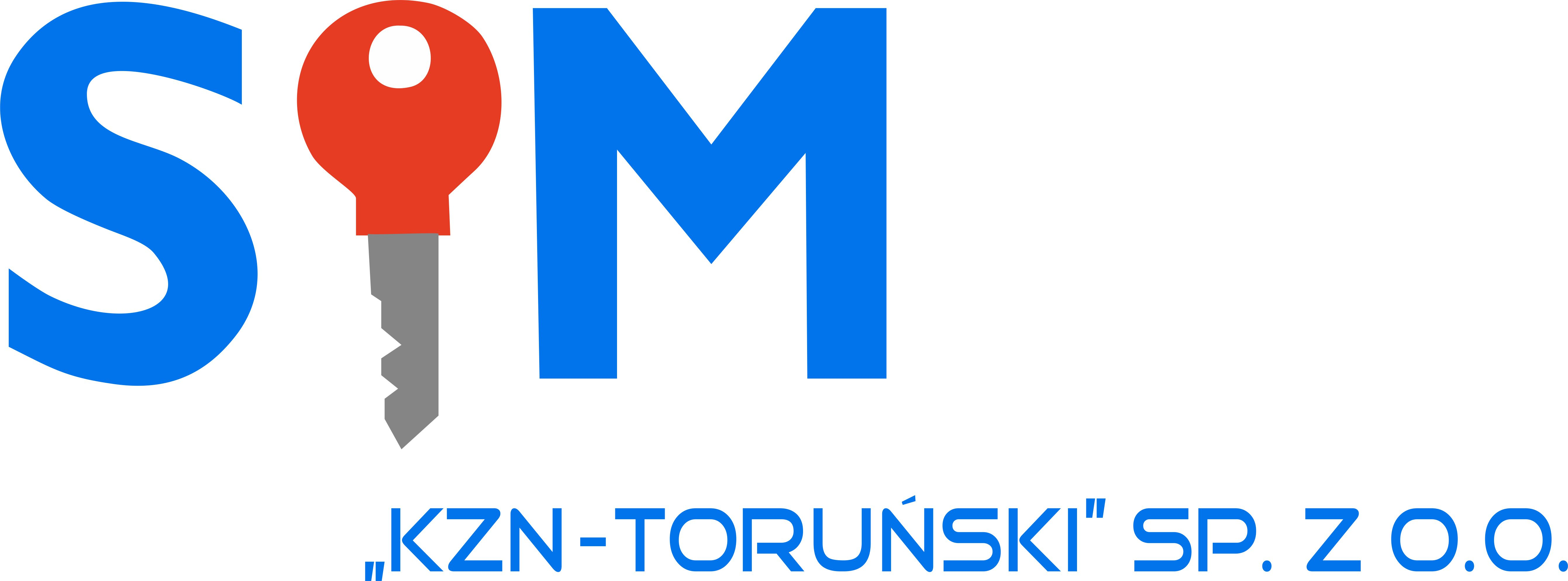 2023 r. – rozpoczęcie procesu inwestycyjnego 10 Wspólników SIM KZM-Toruński Sp. z o.o.
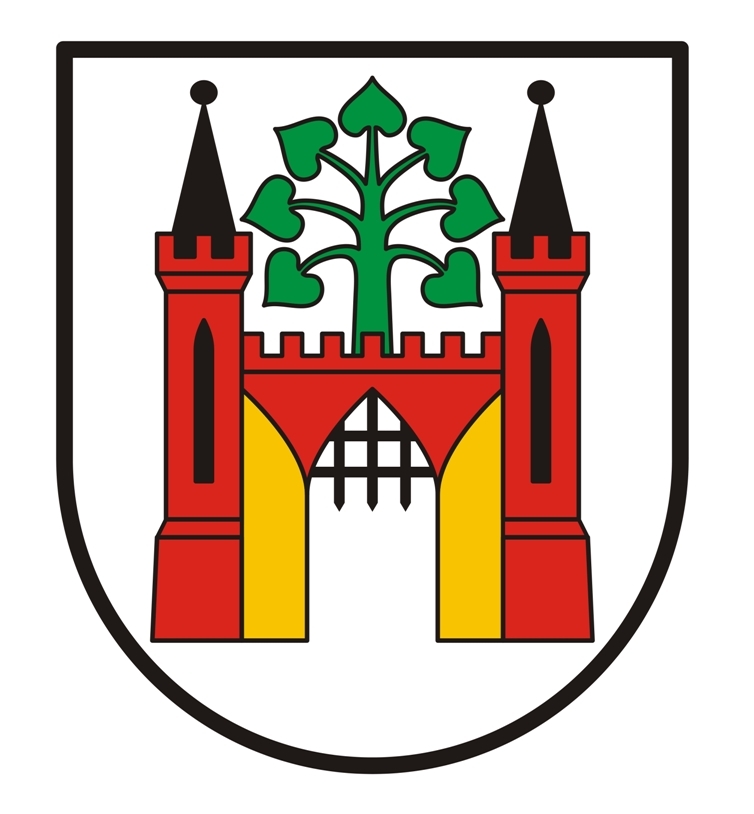 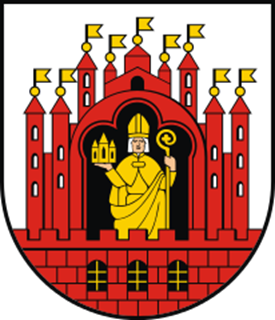 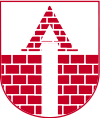 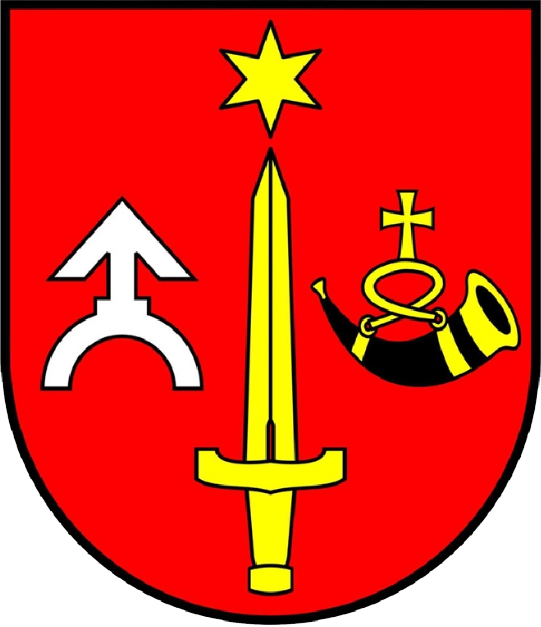 Lipno
g. Aleksandrów Kuj.
Grudziądz
Skępe
Wielgie
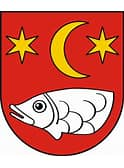 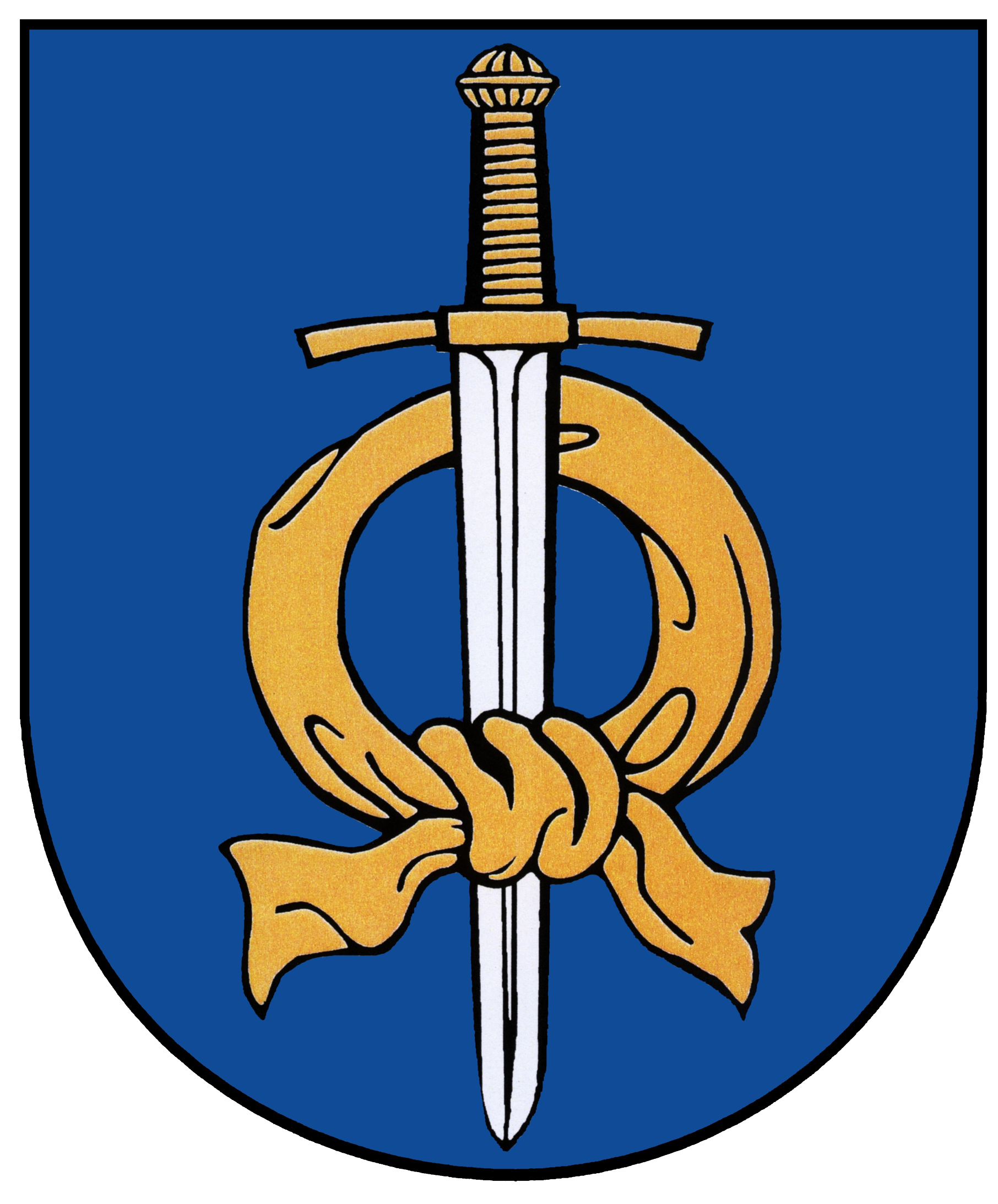 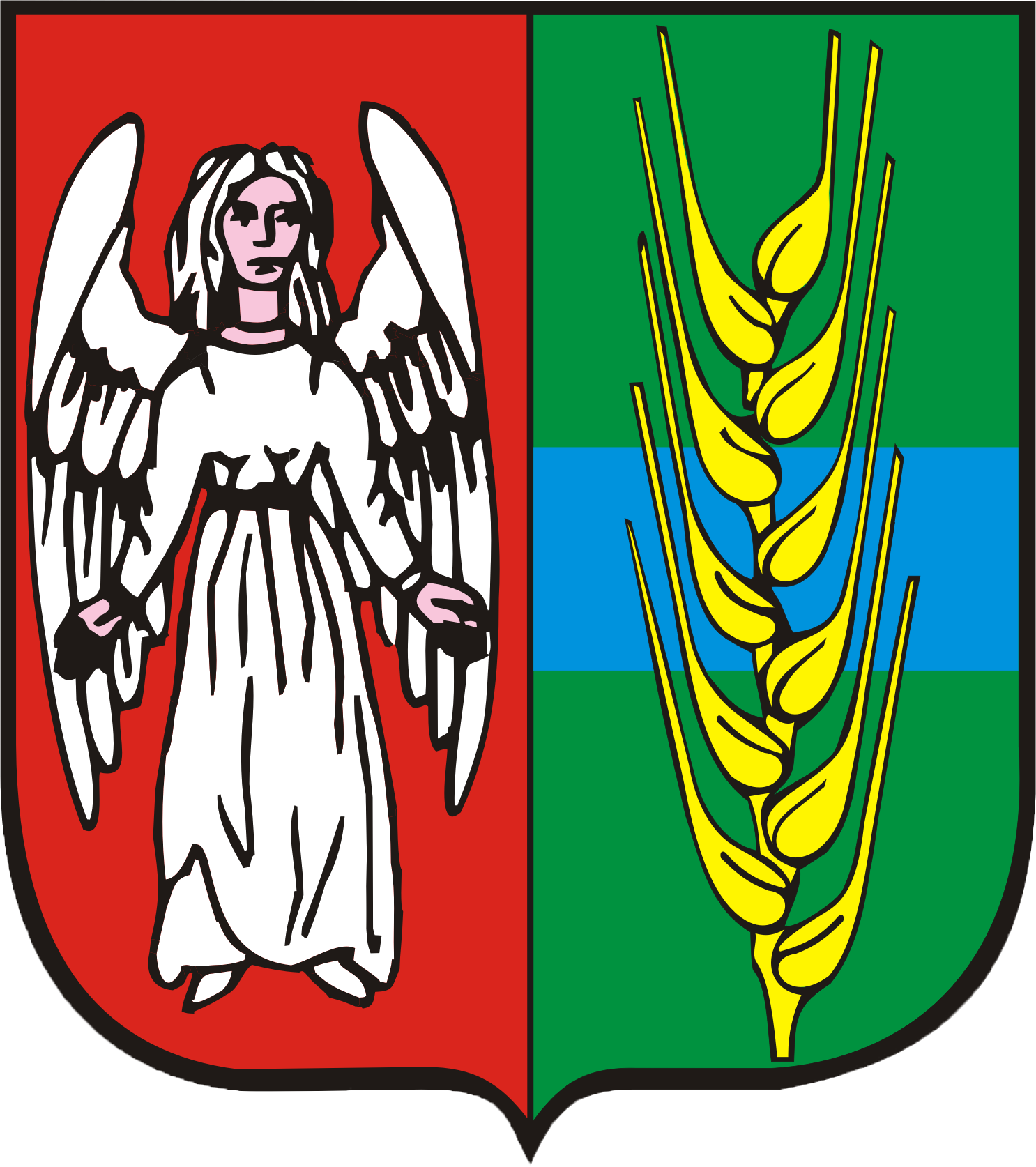 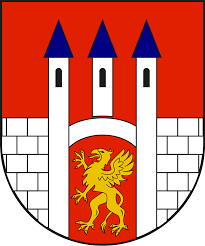 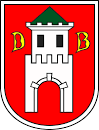 Gruta
Lubień Kujawski
Dobrzyń nad Wisłą
Fabianki
Kowalewo Pomorskie
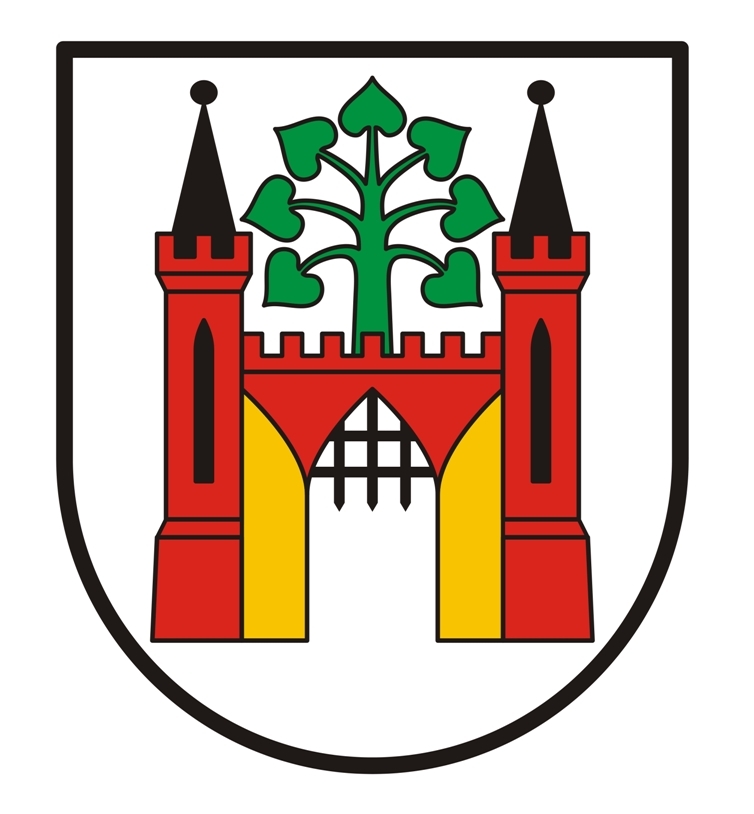 Parametry planowanej inwestycji - Lipno
LIPNO
2 budynki 4-kondygnacyjne, częściowo podpiwniczone, o wymiarach zewnętrznych 46,50m x 16,000m i wysokości do 16,0m każdy.
Liczba mieszkań: 96.
Mieszkania będą 2 i 3-pokojowe o następującym metrażu:
Mieszkania 2 pokojowe – od 36,0 do 49,6 m2;
Mieszkania 3 pokojowe – od 47,7 do 62,3 m2.

Wysokość czynszu lokali mieszkalnych wynajmowanych z opcją dojścia do własności  - w granicach 15 zł za m2 (szacunki na podstawie koncepcji arch. – bud.).
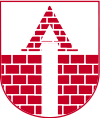 Parametry planowanej inwestycji – m. Aleksandrów Kujawski
ALEKSANDRÓW KUJAWSKI
Budynek 4-kondygnacyjny, niepodpiwniczony, o wymiarach zewnętrznych 45,86m x 12,40m i wysokości do 12,0m. Do każdego lokalu przypisana będzie komórka lokatorska.
Liczba mieszkań: 33.
Mieszkania będą 1 i 2-pokojowe o następującym metrażu:
Mieszkania 1 pokojowe – 30,2m2;
Mieszkania 2 pokojowe – od 40,0m2 do 53,2m2.

Wysokość czynszu lokali mieszkalnych wynajmowanych z opcją dojścia do własności  - w granicach 17 zł za m2 (szacunki na podstawie koncepcji arch. – bud.).
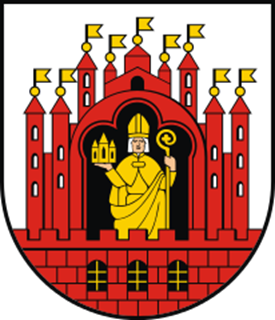 Parametry planowanej inwestycji - Grudziądz
GRUDZIĄDZ
Dwa budynki 5-kondygnacyjne, z garażem podziemnym, o wymiarach zewnętrznych 37,0m x 14,0m i wysokości do 17,0m z komórkami lokatorskimi.
Liczba mieszkań: 64.
Mieszkania będą 1 i 2-pokojowe o następującym metrażu:
Mieszkania 1 pokojowe – 31,1 m2;
Mieszkania 3 pokojowe – od 37,6 do 61,9 m2.

Wysokość czynszu lokali mieszkalnych wynajmowanych z opcją dojścia do własności  - w granicach 20 zł za m2 (szacunki na podstawie koncepcji arch. – bud.).
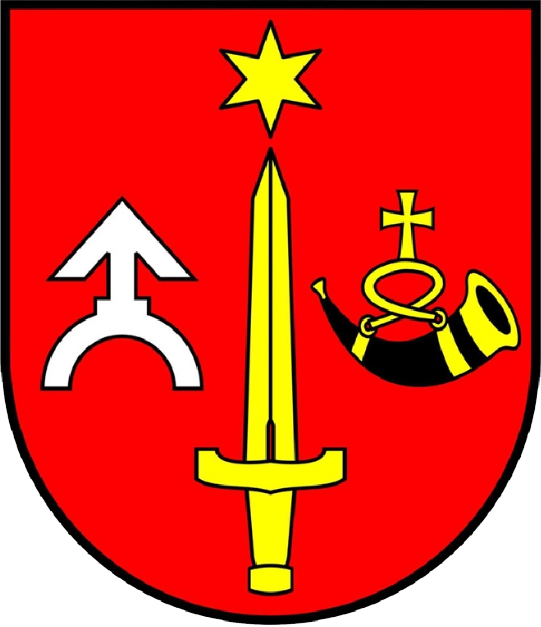 Parametry planowanej inwestycji - Wielgie
WIELGIE
Budynek 3-kondygnacyjny, niepodpiwniczony, o wymiarach zewnętrznych 36,57m x 15,54m i wysokości 11,0m.
Liczba mieszkań: 22.
Mieszkania będą 1 i  3-pokojowe o następującym metrażu:
Mieszkania 1 pokojowe – od 34,3 do 40,3 m2;
Mieszkania 3 pokojowe – 61,1 m2.

Wysokość czynszu lokali mieszkalnych wynajmowanych z opcją dojścia do własności  - w granicach 19 zł za m2 (szacunki na podstawie koncepcji arch. – bud.).
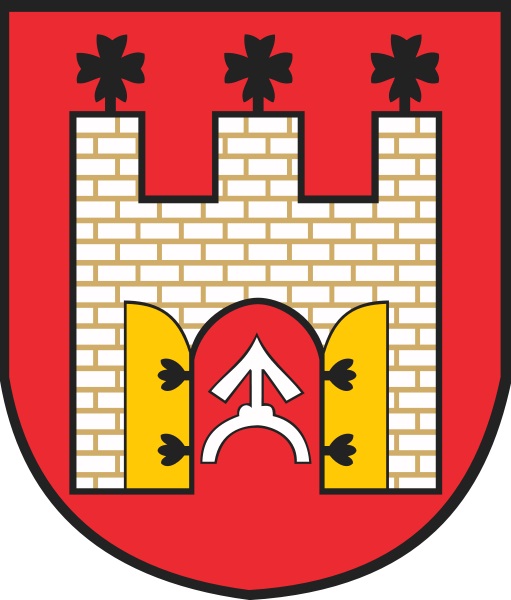 Parametry planowanej inwestycji - Skępe
SKĘPE
19 budynków 2 kondygnacyjnych, powierzchnia zabudowy 1689 m2.
Liczba mieszkań: 38.
Mieszkania będą 2 i  3-pokojowe o następującym metrażu:
Mieszkania 2 pokojowe – 45,4 m2;
Mieszkania 3 pokojowe – od 54,7 do 63,0 m2.

Wysokość czynszu lokali mieszkalnych wynajmowanych z opcją dojścia do własności  - w granicach 17 zł za m2 (szacunki na podstawie koncepcji arch. – bud.).
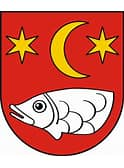 Parametry planowanej inwestycji – Kowalewo Pomorskie
KOWALEWO POMORSKIE
Budynek 4-kondygnacyjny, niepodpiwniczony, o wymiarach zewnętrznych 48,86m x 17,45m i wysokości do 15,0m.
Liczba mieszkań: 33.
Mieszkania będą 1 i 2-pokojowe o następującym metrażu:
Mieszkania 1 pokojowe – 32,4 m2;
Mieszkania 2 pokojowe – 50,0 m2.

Wysokość czynszu lokali mieszkalnych wynajmowanych z opcją dojścia do własności  - w granicach 18 zł za m2 (szacunki na podstawie koncepcji arch. – bud.).
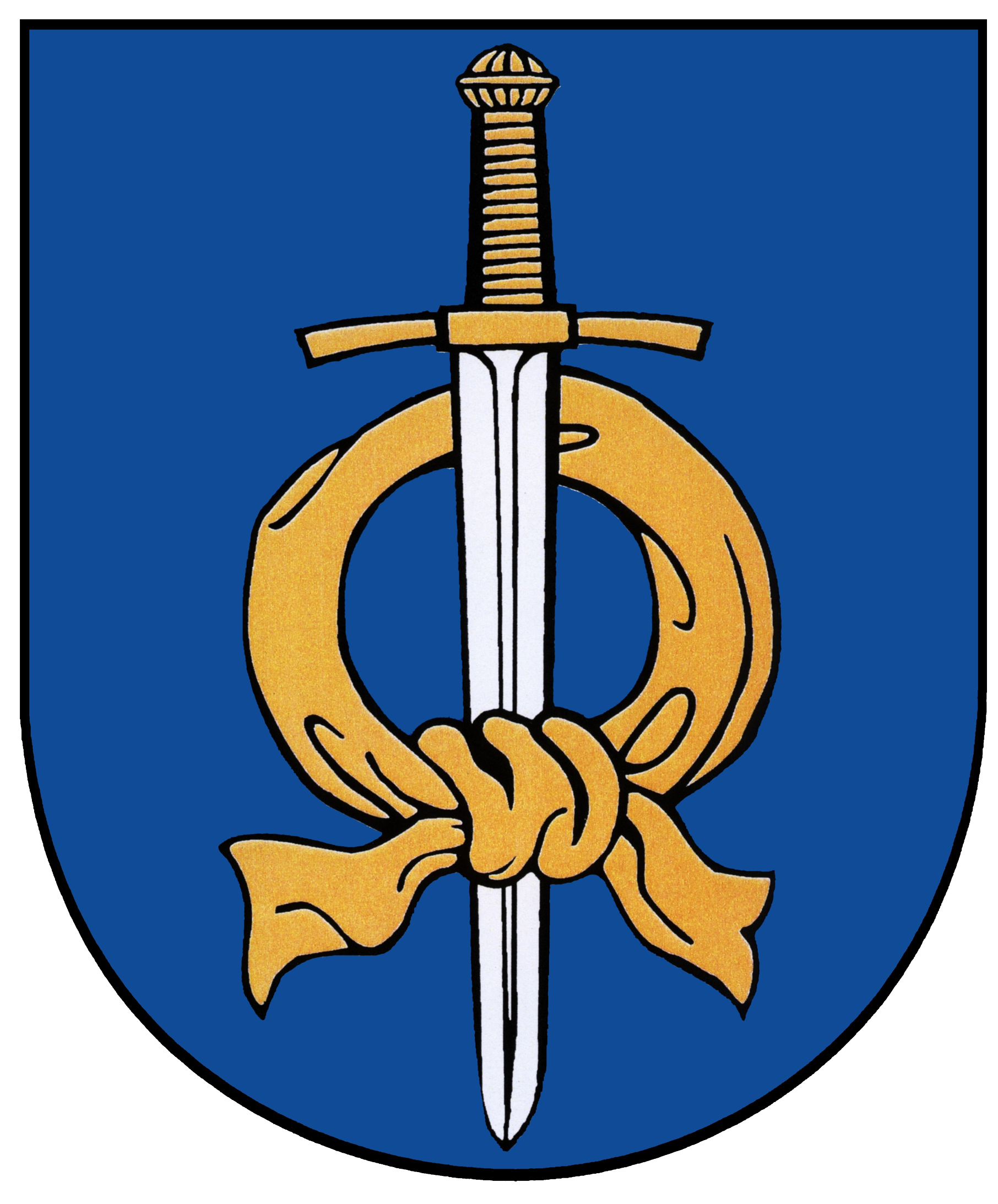 Parametry planowanej inwestycji - Fabianki
FABIANKI
Budynek 4 kondygnacyjny, niepodpiwniczony z komórkami lokatorskimi.
Liczba mieszkań: 36.
Mieszkania będą 2 i 3-pokojowe o następującym metrażu:
Mieszkania 2 pokojowe – od 41,5 do 43,9 m2;
Mieszkania 3 pokojowe – 54,8 m2.

Wysokość czynszu lokali mieszkalnych wynajmowanych z opcją dojścia do własności  - w granicach 17 zł za m2 (szacunki na podstawie koncepcji arch. – bud.).
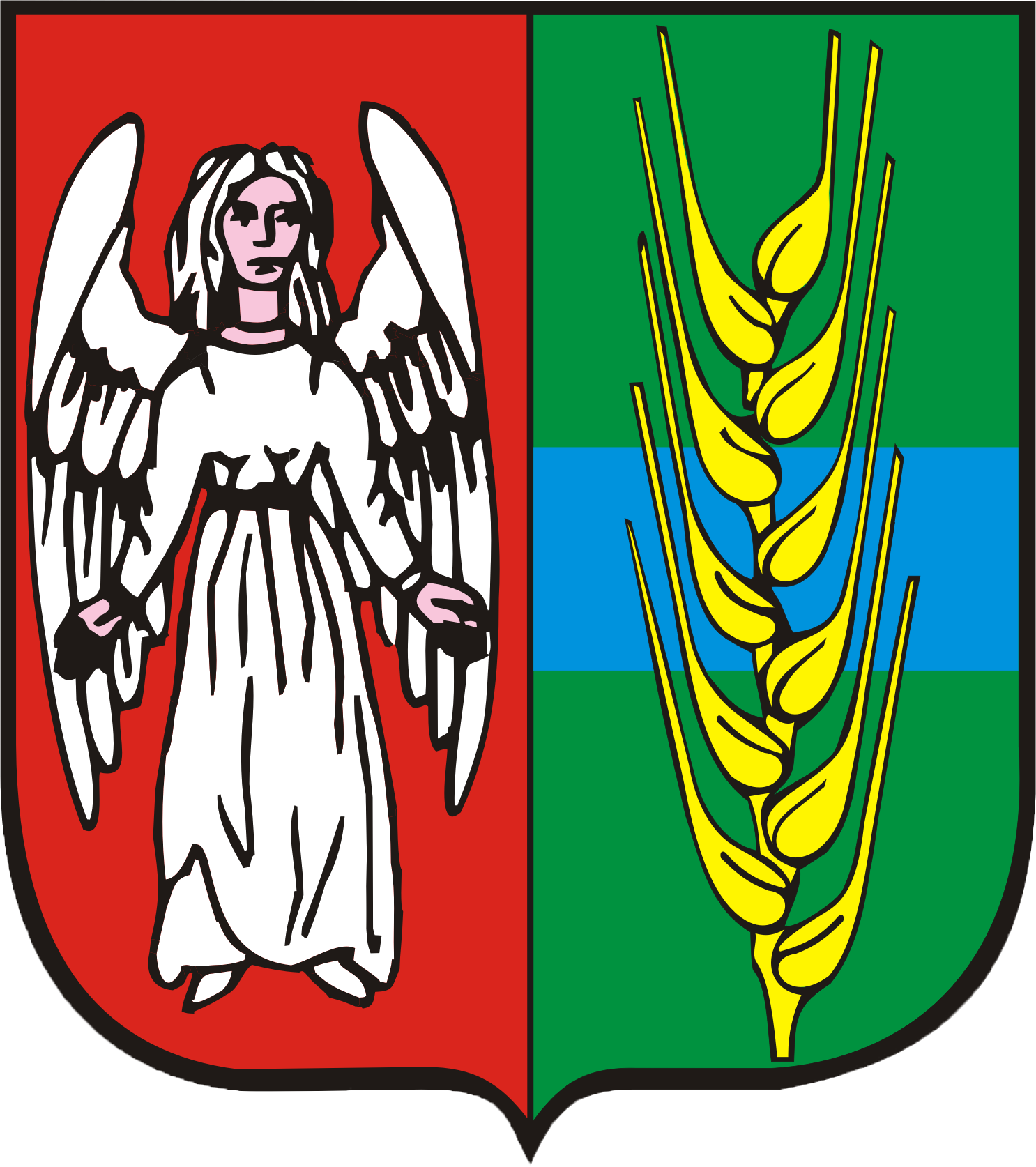 Parametry planowanej inwestycji - Gruta
GRUTA
10 budynków 2-kondygnacyjne, niepodpiwniczone, o wymiarach zewnętrznych 9,4m x 9,4m (segment A) lub 9,1m x 7,8m (segment B) i wysokości do 9,0m.
Liczba mieszkań: 20.
Mieszkania będą 1, 2 i 3-pokojowe o następującym metrażu:
Mieszkania 1 pokojowe – 34 m2;
Mieszkania 2 pokojowe – od 45,4 do 45,9 m2;
Mieszkania 3 pokojowe – 59,5 m2.

Wysokość czynszu lokali mieszkalnych wynajmowanych z opcją dojścia do własności  - w granicach 22 zł za m2 (szacunki na podstawie koncepcji arch. – bud.).
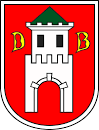 Parametry planowanej inwestycji - Dobrzyń nad Wisłą
DOBRZYŃ N/WISŁĄ	
Budynek3-kondygnacyjny, niepodpiwniczony, o wymiarach zewnętrznych 41,82m x 16,94m i wysokości ok. 10m.
Liczba mieszkań: 24.
Mieszkania będą 2 i 3-pokojowe o następującym metrażu:
Mieszkania 2 pokojowe – od 39 do 43 m2;
Mieszkania 3 pokojowe – od 54,8 do 61,1 m2.

Wysokość czynszu lokali mieszkalnych wynajmowanych z opcją dojścia do własności  - w granicach 17 zł za m2 (szacunki na podstawie koncepcji arch. – bud.).
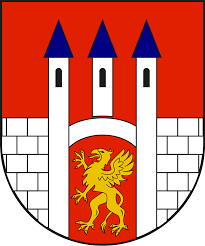 Parametry planowanej inwestycji -Lubień Kujawski
LUBIEŃ KUJAWSKI	
Budynek 4-kondygnacyjny, powierzchnia zabudowy budynków: 992,2 m2
Liczba mieszkań: 62.
Mieszkania będą 2 i 3-pokojowe o następującym metrażu:
Mieszkania 2 pokojowe – od 41,2 do 47,4 m2 Mieszkania 3 pokojowe – 60,3 m2.

Wysokość czynszu lokali mieszkalnych wynajmowanych z opcją dojścia do własności  - w granicach 14 zł za m2 (szacunki na podstawie koncepcji arch. – bud.).
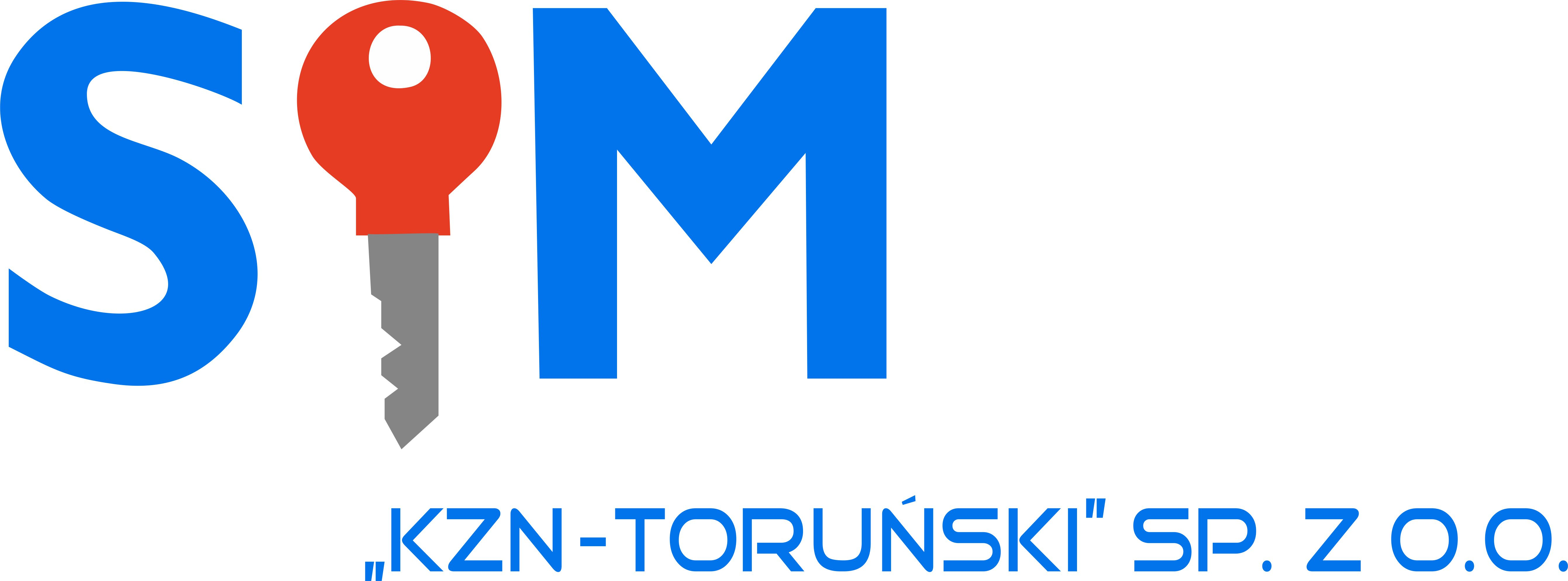 Informacja i promocja zasobu SIM „KZN-Toruński” Sp. z o.o.
Rzuty kondygnacji oraz projekt zagospodarowania terenu (materiał wypracowany na podstawie koncepcji arch.-bud.) zostanie umieszczony na podstronach dedykowanych JST pod adresem: www.kzn-toruński.pl
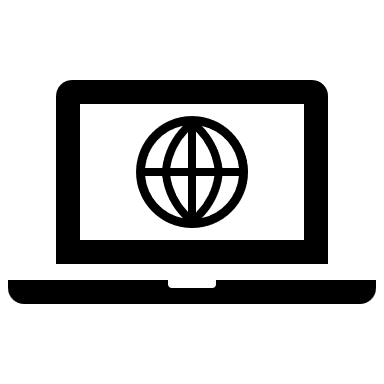 Termin zamieszczenia ww. materiału – do 7 listopada br.
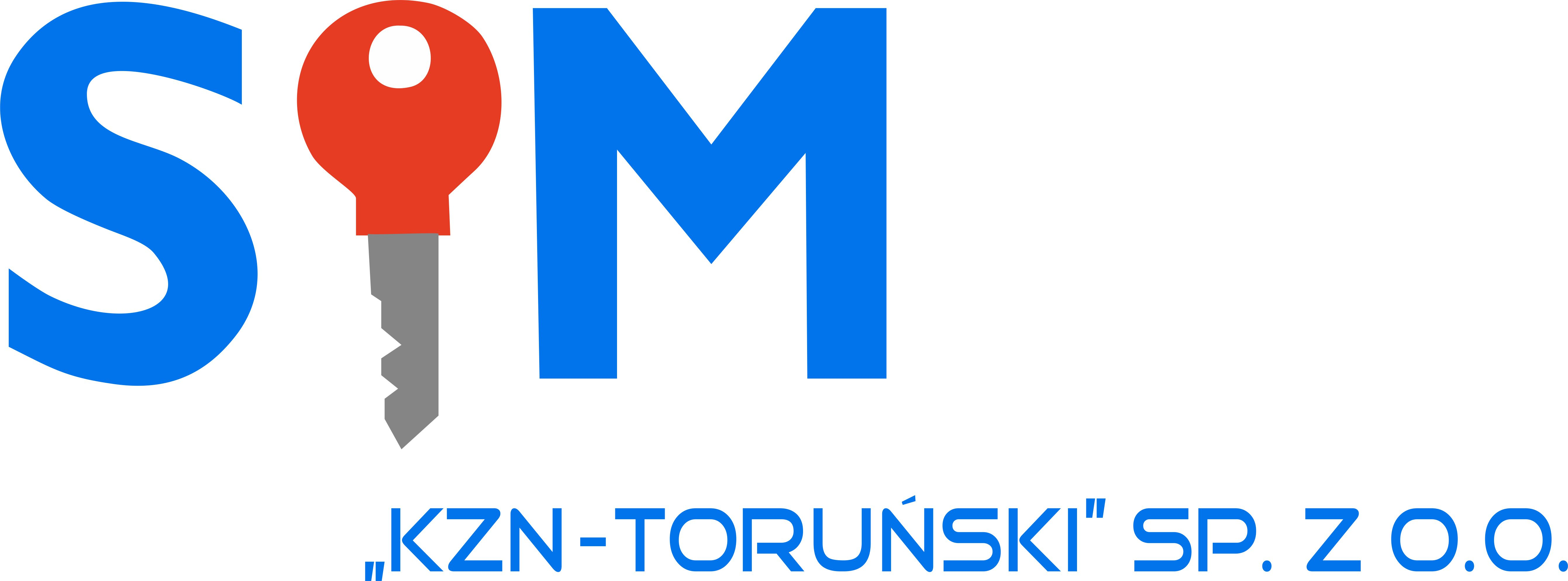 Projekty umów przygotowywane przez SIM „KZN-Toruński” Sp. z o.o.
projekt umowy o najem mieszkania w ramach zasobów KZN-Toruński Sp. z o.o., uwzględnienie kaucji zabezpieczającej;
projekt umowy partycypacyjnej dla przyszłych najemców (z zapisami wariantów dojścia do własności).
Stronami ww. umów będzie: SIM KZN-Toruński Sp. z o.o. oraz najemca mieszkania.
Projekty ww. umów zostaną przekazane zainteresowanym JST do 10 listopada br.
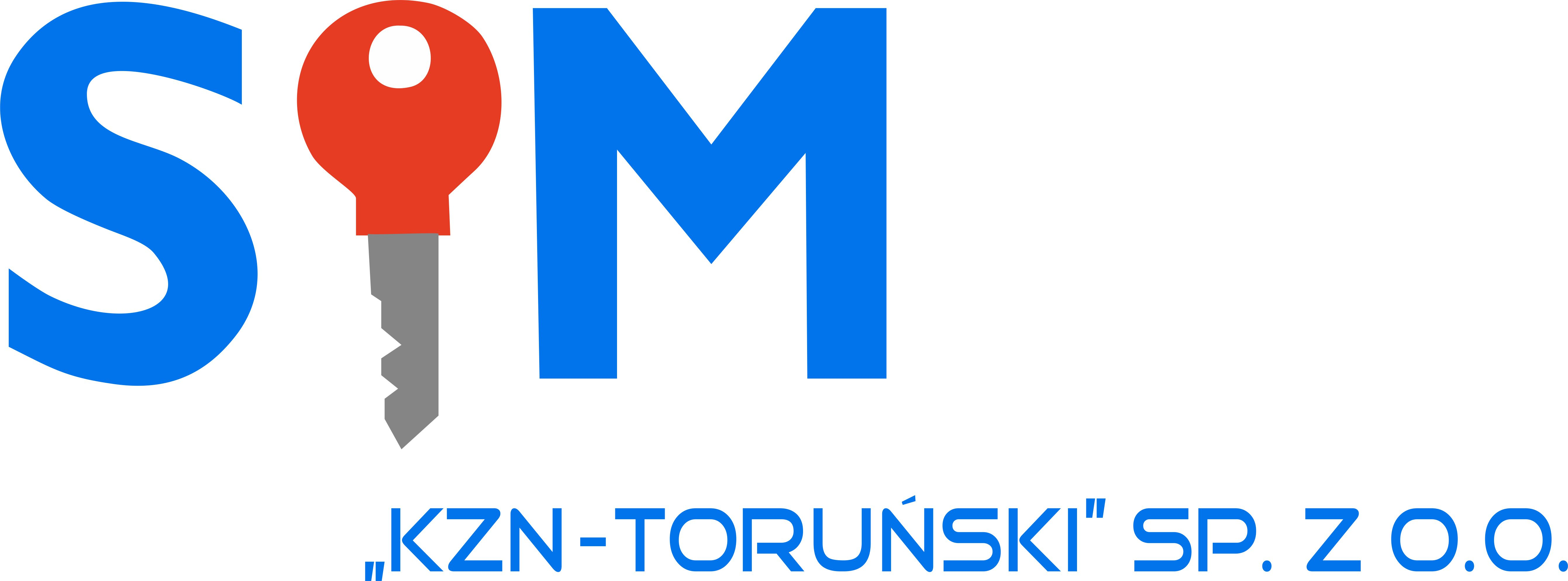 Harmonogram prac
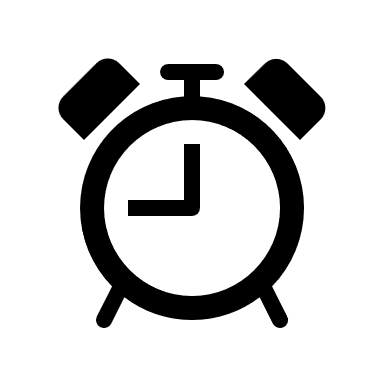 październik 2022 r. - Spółka uruchamia procedurę przetargową na wyłonienie wykonawców projektów architektonicznych dla  budynków w 10 lokalizacjach;
listopad – grudzień 2022 r. – gminy podejmują uchwały sprawie zasad przeprowadzenia naboru wniosków o zawarcie umowy najmu lokali mieszkalnych położonych w danej miejscowości;
styczeń 2023 r. – odebranie projektów budowalnych dla 10 lokalizacji;
styczeń 2023 r. – rozpoczęcie naborów wniosków o zawarcie umowy najmu;
luty 2023 r. – uprawomocnienie decyzji o pozwoleniu na budowę;
do kwietnia 2023 r. – podpisanie umów o partycypacje z osobami fizycznymi (wniesienie partycypacji do 12 miesięcy od podpisania umowy o partycypację, dodatkowo rozmowy indywidulane, w przypadku zdarzeń losowych). 
maj 2023 r. – podpisanie umowy z Generalnym Wykonawcą;
maj 2025 r. – uzyskanie pozwolenia na użytkowanie obiektu budowlanego; 
maj 2025 r. – podpisanie umowy o najem lokalu mieszkalnego;
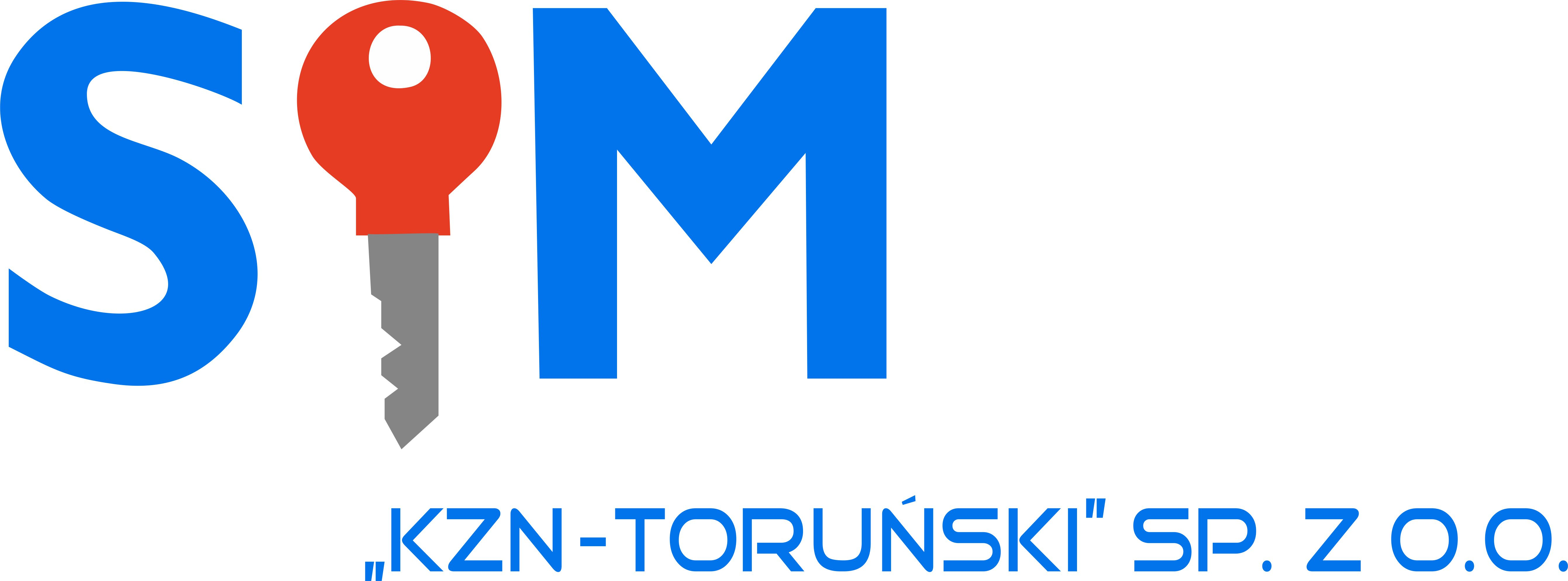 Umowa o świadczenie usług informacyjnych i promocyjnych                    Społecznej Inicjatywy Mieszkaniowej „KZN-Toruński” Sp. z o.o.
Strony umowy – SIM KZN-Toruński Sp. z o.o. a pracownik merytoryczny JST;
Zlecone czynności:
Propagowanie i informowanie odnośnie możliwości najmu mieszkań w ramach zasobów SIM „KZN – Toruński” na terenie Gminy; 
Kwalifikowanie potencjalnych najemców do procesu zawarcia umowy;
Zbieranie i przekazywanie do Zleceniodawcy SIM „KZN – Toruński” w uzgodniony sposób niezbędnych danych do zawarcia umowy najmu lub  umowy o partycypację;
Prowadzenie ewidencji osób zainteresowanych zasobem SIM „KZN -Toruński”;
Utrzymywanie  stałego  kontaktu  z pracownikami Spółki SIM „KZN-Toruński” w przedmiotowym zakresie;
Koordynowanie etapu podpisywania umów o najmem i partycypację z poziomu Gminy;
Realizacje wszelkich niezbędnych czynności faktycznych i zadań związanych z ww. zakresem spraw;
Przekazywanie do SIM „KZN-Toruński” sprawozdań z wykonanych czynności.

Proszę o zapoznanie się z treścią przedmiotowej umowy oraz podpisanie dwóch jednobrzmiących egzemplarzy, po jednej dla każdej ze Stron.
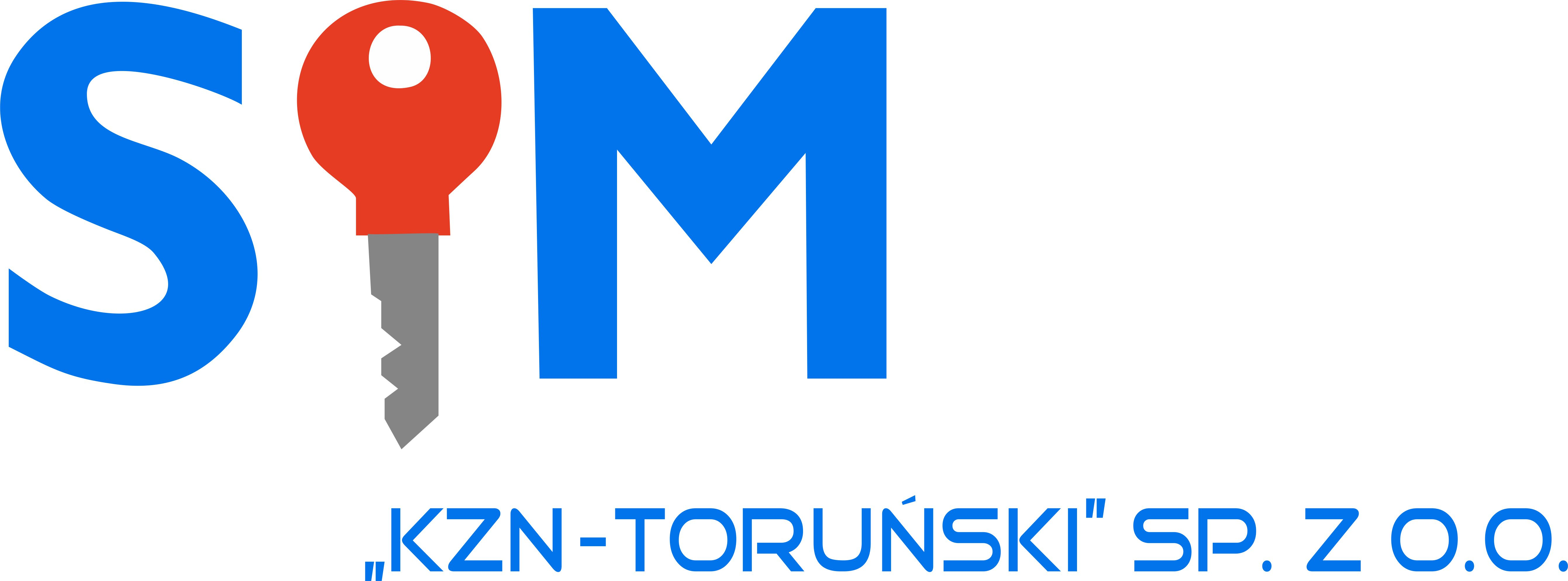 Wojciech KwiatkowskiDyrektor ds. inwestycji SIM „KZN-Toruński” Sp. z o.o.
Dziękuję za uwagę.